العَوامِل المُسَرْطِنَة المُؤَكَّدَة والظَّنِّيَّة (المُحْتَمَلَة والمُمْكِنَة) للقَولون-المُسْتَقيم
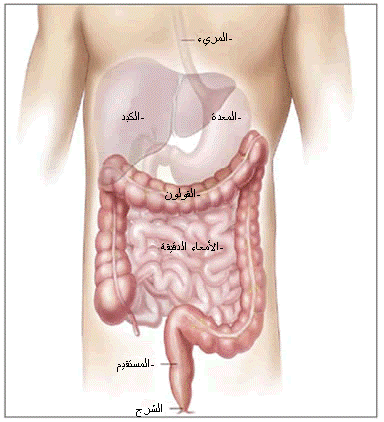 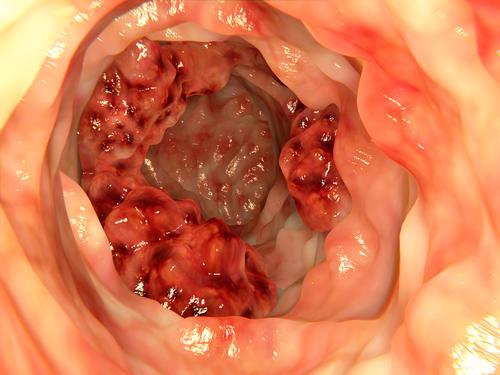 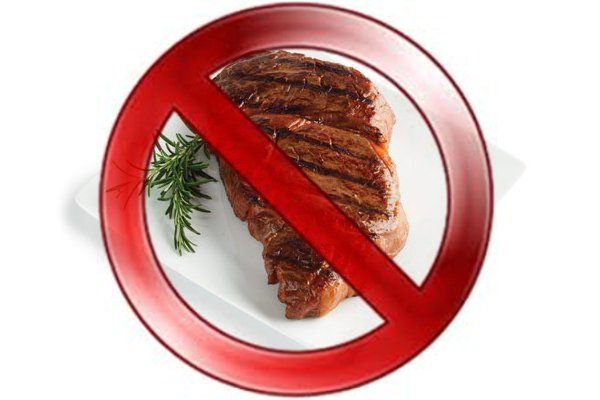 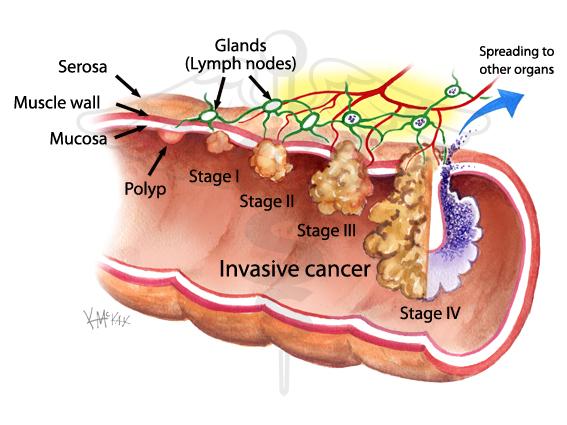 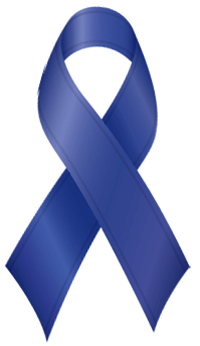 إعداد
الدكتور بسام أبو الذهب
رئيس دائرة السلامة والصحة المِهَنية
مديرية الأمراض السارية والمزمنة
وزارة الصحة
دمشق-الجمهورية العربية السورية
المحتويات
حقائق عامة
تَصْنيف الوَكالَة الدولية لبُحوث السَّرَطان (IARC) للمَواد والعَوامِل تبعاً للسَّرْطَنَة-باختصار
العَوامِل المُسَرْطِنَة المُؤَكَّدَة والظَّنِّيَّة (المُحْتَمَلَة والمُمْكِنَة) للقَولون-المُسْتَقيم 
العَوامِل المُسَرْطِنَة المُؤَكَّدَة المِهَنية الفيزيائية (إِشْعاع مُؤَيِّن)-الإِشْعاع السيني وإِشْعاع غاما
العَوامِل المُسَرْطِنَة المُؤَكَّدَة غير المِهَنية (عادات المستهلك) المتعلقة بالطعام والمشروبات-استهلاك المُسْكِرات (المشروبات الكحولية)
2
الدكتور بسام أبو الذهب-دائرة السلامة والصحة المِهَنية-وزارة الصحة
الأحد، 26 حزيران، 2016
المحتويات
العَوامِل المُسَرْطِنَة المُؤَكَّدَة غير المِهَنية (عادات المستهلك)المتعلقة بالطعام والمشروبات-اِسْتِهْلاك اللَّحْم المُصَنَّع بالمُعالَجَة المُتَعاقِبَة
العَوامِل المُسَرْطِنَة المُؤَكَّدَة غير المِهَنية (عادات المستهلك) المتعلقة بالتبغ-تدخين التبغ
العَوامِل المُسَرْطِنَة الظَّنِّيَّة المُحْتَمَلة (المجموعة 2-أ) المِهَنيةالغبارية والليفية اللاعضوية-الأَسْبَسْت (الحرير الصخري)-كافة الأشكال
3
الدكتور بسام أبو الذهب-دائرة السلامة والصحة المِهَنية-وزارة الصحة
الأحد، 26 حزيران، 2016
المحتويات
العَوامِل المُسَرْطِنَة الظَّنِّيَّة المُمْكِنة (المجموعة 2-ب) المِهَنية الحيوية (طفيليات)-البلهارسية اليابانية
العَوامِل المُسَرْطِنَة الظَّنِّيَّة (المُحْتَمَلة (المجموعة 2-أ) غير المِهَنية المتعلقة بالطعام والمشروبات-استهلاك اللحم الأحمر
أسئلة هامة وأجوبتها بشأن خطر السرطان المتعلق باللحم المصنع بالمعالجة المتعاقبة وباللحم الأحمر
4
الدكتور بسام أبو الذهب-دائرة السلامة والصحة المِهَنية-وزارة الصحة
الأحد، 26 حزيران، 2016
المحتويات
تشريح وبنية ووظيفة القولون والمستقيم
عوامل الخطر
الوقاية
علامات الإنذار والأعراض
أنواع السرطان
مراحل السرطان
النقائل إلى الكبد
5
الدكتور بسام أبو الذهب-دائرة السلامة والصحة المِهَنية-وزارة الصحة
الأحد، 26 حزيران، 2016
المحتويات
نسب توزع سرطان القولون في أجزائه
طرائق التحري 
إجراءات التشخيص
المعالجة
المراجع
6
الدكتور بسام أبو الذهب-دائرة السلامة والصحة المِهَنية-وزارة الصحة
الأحد، 26 حزيران، 2016
حقائق عامة10
عدد حالات السرطان والتوزع النسبي لها
يشكل سرطان القولون-المستقيم 9,7٪ من حالات السرطان عالمياً (1,4 مليون حالة سنوياً في عام 2012)، وهو ثالث سرطان بغض النظر عن الجنس [بعد سرطانات الرئة (13٪) والثدي (11,9٪)]، وهو ثالث سرطان لدى الرجال (10٪) (746 ألف حالة في عام 2012)، [بعد سرطانات الرئة (16,7٪) والبروستاتة (15٪)]، وهو ثاني سرطان لدى النساء (9,2٪) (612 ألف حالة في عام 2012) [بعد سرطان الثدي (25,2٪)]
7
الدكتور بسام أبو الذهب-دائرة السلامة والصحة المِهَنية-وزارة الصحة
الأحد، 26 حزيران، 2016
حقائق عامة10
معدل حدوث السرطان
قدر معدل حدوث سرطان القولون-المستقيم لكل مئة ألف من الذكور بــِ (20,6)، وهو ثالث معدل بعد الرئة (34,2) والبروستاتة (31,1) 
قدر معدل حدوث سرطان القولون المستقيم لكل مئة ألف من الإناث بــِ (14,3)، وهو ثاني معدل بعد الثدي (43,3)
8
الدكتور بسام أبو الذهب-دائرة السلامة والصحة المِهَنية-وزارة الصحة
الأحد، 26 حزيران، 2016
حقائق عامة10
ثلثي الحالات حدثت عام 2012 في البلدان ذات مؤشر التنمية المرتفع
عدد حالات سرطان القولون متشابه لدى الرجال والنساء، وسرطان المستقيم أكثر حدوثاً لدى الذكور
إن 90٪ من سرطانات الأمعاء الغليظة من نوع السرطانة الغدية (أدينوكارسينوما)
9
الدكتور بسام أبو الذهب-دائرة السلامة والصحة المِهَنية-وزارة الصحة
الأحد، 26 حزيران، 2016
حقائق عامة10
10
الدكتور بسام أبو الذهب-دائرة السلامة والصحة المِهَنية-وزارة الصحة
الأحد، 26 حزيران، 2016
حقائق عامة10
11
الدكتور بسام أبو الذهب-دائرة السلامة والصحة المِهَنية-وزارة الصحة
الأحد، 26 حزيران، 2016
حقائق عامة10
12
الدكتور بسام أبو الذهب-دائرة السلامة والصحة المِهَنية-وزارة الصحة
الأحد، 26 حزيران، 2016
حقائق عامة10
13
الدكتور بسام أبو الذهب-دائرة السلامة والصحة المِهَنية-وزارة الصحة
الأحد، 26 حزيران، 2016
حقائق عامة10
عدد حالات الوفيات بالسرطان والتوزع النسبي لها
تشكل الوفاة بسرطان القولون-المستقيم 8,5٪ من وفيات السرطان عالمياً (694 ألف حالة سنوياً في عام 2012)، وهو رابع سرطان من حيث الوفاة بغض النظر عن الجنس [بعد سرطانات الرئة (19,4٪) والكبد (9,1٪) والمعدة (8,8٪)]، وهو رابع سرطان من حيث الوفاة لدى الرجال (8٪) (374 ألف حالة في عام 2012)، [بعد سرطانات الرئة (23،6٪) والكبد (11,2٪) والمعدة (10,1٪)]، وهو ثالث سرطان من حيث الوفاة لدى النساء (9٪) (320 ألف حالة في عام 2012) [بعد سرطاني الثدي (14,7٪) والرئة (13,8٪)]
14
الدكتور بسام أبو الذهب-دائرة السلامة والصحة المِهَنية-وزارة الصحة
الأحد، 26 حزيران، 2016
حقائق عامة10
معدل حدوث الوفيات بالسرطان
قدر معدل الوفيات بسبب سرطان القولون المستقيم لكل مئة ألف لدى الذكور بــِ (10)، وهو رابع معدل بعد الرئة (34,2) والكبد (14,3) والمعدة (12,7)
قدر معدل الوفيات بسبب السرطان لكل مئة ألف لدى الإناث بــِ (6,9)، وهو ثالث معدل بعد الثدي (12,9) والرئة (11,1)
15
الدكتور بسام أبو الذهب-دائرة السلامة والصحة المِهَنية-وزارة الصحة
الأحد، 26 حزيران، 2016
حقائق عامة10
16
الدكتور بسام أبو الذهب-دائرة السلامة والصحة المِهَنية-وزارة الصحة
الأحد، 26 حزيران، 2016
حقائق عامة10
17
الدكتور بسام أبو الذهب-دائرة السلامة والصحة المِهَنية-وزارة الصحة
الأحد، 26 حزيران، 2016
حقائق عامة10
18
الدكتور بسام أبو الذهب-دائرة السلامة والصحة المِهَنية-وزارة الصحة
الأحد، 26 حزيران، 2016
حقائق عامة10
19
الدكتور بسام أبو الذهب-دائرة السلامة والصحة المِهَنية-وزارة الصحة
الأحد، 26 حزيران، 2016
حقائق عامة10
20
الدكتور بسام أبو الذهب-دائرة السلامة والصحة المِهَنية-وزارة الصحة
الأحد، 26 حزيران، 2016
حقائق عامة10
21
الدكتور بسام أبو الذهب-دائرة السلامة والصحة المِهَنية-وزارة الصحة
الأحد، 26 حزيران، 2016
تَصْنيف الوَكالَة الدولية لبُحوث السَّرَطان (IARC) للمَواد والعَوامِل تبعاً للسَّرْطَنَة-باختصار 1، 9
22
الدكتور بسام أبو الذهب-دائرة السلامة والصحة المِهَنية-وزارة الصحة
الأحد، 26 حزيران، 2016
العَوامِل المُسَرْطِنَة المُؤَكَّدَة والظَّنِّيَّة (المُحْتَمَلَة والمُمْكِنَة) للقَولون-المُسْتَقيم1، 8
23
الدكتور بسام أبو الذهب-دائرة السلامة والصحة المِهَنية-وزارة الصحة
الأحد، 26 حزيران، 2016
العَوامِل المُسَرْطِنَة المُؤَكَّدَة المِهَنيةالفيزيائية (إِشْعاع مُؤَيِّن)الإِشْعاع السيني وإِشْعاع غاما1، 3
اسم العامِل المُسَرْطِن باللغة الإنجليزية

X and gamma radiation
24
الدكتور بسام أبو الذهب-دائرة السلامة والصحة المِهَنية-وزارة الصحة
الأحد، 26 حزيران، 2016
العَوامِل المُسَرْطِنَة المُؤَكَّدَة المِهَنيةالفيزيائية (إِشْعاع مُؤَيِّن)الإِشْعاع السيني وإِشْعاع غاما1، 3
الاِسْتِخْدام والتَّعَرُّض المِهَني

اِسْتِخْدام الإِشْعاع السِّينِي في التَّصْوير الطِّبِّي الشُّعاعِي
اِسْتِخْدام الإِشْعاع السِّينِي في الكَشْف على الحقائب
اِسْتِخْدام الإِشْعاع السِّينِي في الاختبارات اللاإتلافية
اِسْتِخْدام الإِشْعاع السِّينِي وإِشْعاع غامَّا في عِلاج الأَوْرام
اِسْتِخْدام إِشْعاع غامَّا في تعقيم المحاقن والأغذية
25
الدكتور بسام أبو الذهب-دائرة السلامة والصحة المِهَنية-وزارة الصحة
الأحد، 26 حزيران، 2016
العَوامِل المُسَرْطِنَة المُؤَكَّدَة المِهَنيةالفيزيائية (إِشْعاع مُؤَيِّن)الإِشْعاع السيني وإِشْعاع غاما1، 3
العُضْو المُسْتَهْدَف بالسَّرَطان  على نحو مُؤَكَّد
بالإضافة إلى القَولون-المُسْتَقيم

الغُدَد اللُّعابِيَّة
المَريء
المَعِدَة
الرِّئَة
العَظْم
الخَلِيَّة القاعِدِيَّة في الجِلْد
ثَدْي النِّساء
26
الدكتور بسام أبو الذهب-دائرة السلامة والصحة المِهَنية-وزارة الصحة
الأحد، 26 حزيران، 2016
العَوامِل المُسَرْطِنَة المُؤَكَّدَة المِهَنيةالفيزيائية (إِشْعاع مُؤَيِّن)الإِشْعاع السيني وإِشْعاع غاما1، 3
العُضْو المُسْتَهْدَف بالسَّرَطان  على نحو مُؤَكَّد
بالإضافة إلى القَولون-المُسْتَقيم.... تتمة

المَثانَة
الدِّماغ والجِهاز العَصَبِي المَرْكَزي
الدَّرَقِيَّة
الكُلْيَة
كما يَحدُث الابْيِضاض باستثناء الابْيِضاض اللِّمْفاوِي المُزْمِن
إن التَّعَرُّض أثناء الحَياة الرَّحِمِيَّة يسبب سَرَطاناً
27
الدكتور بسام أبو الذهب-دائرة السلامة والصحة المِهَنية-وزارة الصحة
الأحد، 26 حزيران، 2016
العَوامِل المُسَرْطِنَة المُؤَكَّدَة المِهَنيةالفيزيائية (إِشْعاع مُؤَيِّن)الإِشْعاع السيني وإِشْعاع غاما1، 3
العُضْو المُسْتَهْدَف بالسَّرَطان  على نحو ظَنِّي (مُحْتَمَل ومُمْكِن)
الكبد
البنكرياس
المبيض
28
الدكتور بسام أبو الذهب-دائرة السلامة والصحة المِهَنية-وزارة الصحة
الأحد، 26 حزيران، 2016
العَوامِل المُسَرْطِنَة المُؤَكَّدَة المِهَنيةالفيزيائية (إِشْعاع مُؤَيِّن)الإِشْعاع السيني وإِشْعاع غاما1، 3
اِسْتِخْدام الإِشْعاع السِّينِي في التَّصْوير الطِّبِّي الشُّعاعِي
29
الدكتور بسام أبو الذهب-دائرة السلامة والصحة المِهَنية-وزارة الصحة
الأحد، 26 حزيران، 2016
العَوامِل المُسَرْطِنَة المُؤَكَّدَة المِهَنيةالفيزيائية (إِشْعاع مُؤَيِّن)الإِشْعاع السيني وإِشْعاع غاما1، 3
اِسْتِخْدام الإِشْعاع السِّينِي في الكَشْف على الحقائب
30
الدكتور بسام أبو الذهب-دائرة السلامة والصحة المِهَنية-وزارة الصحة
الأحد، 26 حزيران، 2016
العَوامِل المُسَرْطِنَة المُؤَكَّدَة المِهَنيةالفيزيائية (إِشْعاع مُؤَيِّن)الإِشْعاع السيني وإِشْعاع غاما1، 3
اِسْتِخْدام إِشْعاع غامَّا في عِلاج الأَوْرام
31
الدكتور بسام أبو الذهب-دائرة السلامة والصحة المِهَنية-وزارة الصحة
الأحد، 26 حزيران، 2016
العَوامِل المُسَرْطِنَة المُؤَكَّدَة غير المِهَنية (عادات المستهلك)المتعلقة بالطعام والمشروباتاستهلاك المُسْكِرات (المشروبات الكحولية)1، 4
اسم العامِل المُسَرْطِن باللغة الإنجليزية

Alcohol beverages consumption
32
الدكتور بسام أبو الذهب-دائرة السلامة والصحة المِهَنية-وزارة الصحة
الأحد، 26 حزيران، 2016
العَوامِل المُسَرْطِنَة المُؤَكَّدَة غير المِهَنية (عادات المستهلك)المتعلقة بالطعام والمشروباتاستهلاك المُسْكِرات (المشروبات الكحولية)1، 4
التَّعَرُّض غير المِهَني (عادات المُسْتَهْلِك)

تتباين كثيراً نِسْبَة الكُحُول في المُسْكِرات (المَشْروبات الكُحُولِيَّة) بحسب أنواعها فهي تتراوح من 4٪ في البيرة إلى حوالي 50٪ في الجين
 يُسْتَقْلَب الكُحُول في الكَبِد إلى مادَّة أسِيتالدِهيد
بالنِّسْبَة لتَرْكيب المُسْكِرات (المَشْروبات الكُحُولِيَّة)، فإن المُكَوِّنين الأَساسِيين هما الإيثانول والماء بالإضافة إلى المُرَكَّبات الطَّيَّارَة وغير الطَّيَّارَة، والمُلَوِّثات الأخرى المقصودة والعارِضِيَّة
33
الدكتور بسام أبو الذهب-دائرة السلامة والصحة المِهَنية-وزارة الصحة
الأحد، 26 حزيران، 2016
العَوامِل المُسَرْطِنَة المُؤَكَّدَة غير المِهَنية (عادات المستهلك)المتعلقة بالطعام والمشروباتاستهلاك المُسْكِرات (المشروبات الكحولية)1، 4
التَّعَرُّض غير المِهَني (عادات المُسْتَهْلِك) .... تتمة

إن اِسْتِهْلاك المُسْكِرات (المَشْروبات الكُحُولِيَّة) مُسَرْطِن، والإيثانول في المُسْكِرات (المَشْروبات الكُحُولِيَّة) مُسَرْطِن أيضاً، كما أن التَّعَرُّض للأسِيتالدِهيد في المُسْكِرات (المَشْروبات الكُحُولِيَّة) مُسَرْطِن أيضاً
34
الدكتور بسام أبو الذهب-دائرة السلامة والصحة المِهَنية-وزارة الصحة
الأحد، 26 حزيران، 2016
العَوامِل المُسَرْطِنَة المُؤَكَّدَة غير المِهَنية (عادات المستهلك)المتعلقة بالطعام والمشروباتاستهلاك المُسْكِرات (المشروبات الكحولية)1، 4
العُضْو المُسْتَهْدَف بالسَّرَطان  على نحو مُؤَكَّد
بالإضافة إلى القَولون-المُسْتَقيم

اِسْتِهْلاك المُسْكِرات (المَشْروبات الكُحُولِيَّة):
جَوف الفَم
البُلْعوم
الحَنْجَرَة
المَريء
الكَبِد [سَرَطانَة (كارْسينوما) الخَلايا الكَبِدِيَّة]
ثَدْي النِّساء
35
الدكتور بسام أبو الذهب-دائرة السلامة والصحة المِهَنية-وزارة الصحة
الأحد، 26 حزيران، 2016
العَوامِل المُسَرْطِنَة المُؤَكَّدَة غير المِهَنية (عادات المستهلك)المتعلقة بالطعام والمشروباتاستهلاك المُسْكِرات (المشروبات الكحولية)1، 4
العُضْو المُسْتَهْدَف بالسَّرَطان  على نحو مُؤَكَّد
بالإضافة إلى القَولون-المُسْتَقيم .... تتمة

الأسِيتالدِهيد مع اِسْتِهْلاك المُسْكِرات (المَشْروبات الكُحُولِيَّة):
المَريء
السَّبيل الهَوائِي الهَضْمي العلوي
36
الدكتور بسام أبو الذهب-دائرة السلامة والصحة المِهَنية-وزارة الصحة
الأحد، 26 حزيران، 2016
العَوامِل المُسَرْطِنَة المُؤَكَّدَة غير المِهَنية (عادات المستهلك)المتعلقة بالطعام والمشروباتاستهلاك المُسْكِرات (المشروبات الكحولية)1، 4
العُضْو المُسْتَهْدَف بالسَّرَطان  على نحو ظَنِّي (مُحْتَمَل ومُمْكِن)

البنكرياس
37
الدكتور بسام أبو الذهب-دائرة السلامة والصحة المِهَنية-وزارة الصحة
الأحد، 26 حزيران، 2016
العَوامِل المُسَرْطِنَة المُؤَكَّدَة غير المِهَنية (عادات المستهلك)المتعلقة بالطعام والمشروباتاستهلاك المُسْكِرات (المشروبات الكحولية)1، 4
استقلاب الإيثانول إلى الأسِيتالدِهيد ثم إلى الأَسِيتات
38
الدكتور بسام أبو الذهب-دائرة السلامة والصحة المِهَنية-وزارة الصحة
الأحد، 26 حزيران، 2016
العَوامِل المُسَرْطِنَة المُؤَكَّدَة غير المِهَنية (عادات المستهلك)المتعلقة بالطعام والمشروباتاِسْتِهْلاك اللَّحْم المُصَنَّع بالمُعالَجَة المُتَعاقِبَة1، 6، 7
اسم العامِل المُسَرْطِن باللغة الإنجليزية

Processed meat consumption
39
الدكتور بسام أبو الذهب-دائرة السلامة والصحة المِهَنية-وزارة الصحة
الأحد، 26 حزيران، 2016
العَوامِل المُسَرْطِنَة المُؤَكَّدَة غير المِهَنية (عادات المستهلك)المتعلقة بالطعام والمشروباتاِسْتِهْلاك اللَّحْم المُصَنَّع بالمُعالَجَة المُتَعاقِبَة1، 6، 7
التَّعَرُّض غير المِهَني (عادات المُسْتَهْلِك)

يُقْصَد باللَّحْم المُصَنَّع بالمُعالَجَة المُتَعاقِبَة اللَّحْم الذي خَضَع لعَمَلِيَّات كالتَّمْليح، أو الإِسْواء (أو الإِنْضاج، أي مُعالَجَة قِطَع اللَّحْم في مَحْلول يحتوي على مِلْح الطَّعام وأَمْلاح النِّتْريت والنِّتْرات والتَّوابِل)، أو التَّخَمُّر، أو التَّدْخين، أو عَمَلِيَّات أخرى لتَعْزيز النَّكْهَة أو لتَحْسين الحِفْظ
40
الدكتور بسام أبو الذهب-دائرة السلامة والصحة المِهَنية-وزارة الصحة
الأحد، 26 حزيران، 2016
العَوامِل المُسَرْطِنَة المُؤَكَّدَة غير المِهَنية (عادات المستهلك)المتعلقة بالطعام والمشروباتاِسْتِهْلاك اللَّحْم المُصَنَّع بالمُعالَجَة المُتَعاقِبَة1، 6، 7
التَّعَرُّض غير المِهَني (عادات المُسْتَهْلِك) ... تتمة

إن معظم اللُّحوم المُصَنَّعَة بالمُعالَجَة المُتَعاقِبَة تحوي لَحْم البَقَر أو الخِنْزير، لكن يمكن أن تحوي أيضاً لُحوماً حَمْراء أخرى أو الدواجن أو سَقَط الذَّبيحَة (كالأَحْشاء والكَوارِع) أو المَنْتوجات الثَّانَوِيَّة كالدَّم؛ حيث يُقْصَد باللَّحْم الأَحْمَر لَحْم عَضَلات الحَيَوانات الثَّدْيِيَّة (جِنْس من الفَقارِيَّات)، بما في ذلك لَحْم البَقَر والعِجْل الرَّضيع (البيتيلو) والخِنْزير والحَمَل والضَّأْن (الخَروف أو الغَنَم) والحِصان والماعِز
41
الدكتور بسام أبو الذهب-دائرة السلامة والصحة المِهَنية-وزارة الصحة
الأحد، 26 حزيران، 2016
العَوامِل المُسَرْطِنَة المُؤَكَّدَة غير المِهَنية (عادات المستهلك)المتعلقة بالطعام والمشروباتاِسْتِهْلاك اللَّحْم المُصَنَّع بالمُعالَجَة المُتَعاقِبَة1، 6، 7
التَّعَرُّض غير المِهَني (عادات المُسْتَهْلِك) ... تتمة

كأمثلة على اللَّحْم المُصَنَّع بالمُعالَجَة المُتَعاقِبَة تُذْكَر النَّقانِق (أو السُّجُق، وهي لَحْم البَقَر أو الضَّأْن أو الخِنْزير المَطْحون والمُعامِل بالمِلْح والتَّوابِل والمُعَبَّأ في أَغْلِفَة مَصْنوعَة من أَنْسِجَة رابِطة من الحَيَوانات أو السِّلُّولوز)، والنَّقانِق الفَرَنْكُفورْتِيَّة (هُوت دوُغ)، والهَام (لَحْم فَخِذ الخِنْزير المُعالَج بالتَّدْخين أو التَّجْفيف)، وكورْنِد بيف (لَحْم بَقَرِي مُمَلَّح ومُعَلَّب)، والبَسْطِرْمَة (أو الوَشِيق، وهي لَحْم مُقَدَّد عبر تَقْطيعه إلى شَرائِح وتَمْلِيحه وتَتْبِيله ثم تَجْفِيفه بالهَواء)، بالإضافة إلى اللَّحْم المُعَلَّب، والمُسْتَحْضَرات والصَّلْصَة التي أَساسها اللَّحْم
42
الدكتور بسام أبو الذهب-دائرة السلامة والصحة المِهَنية-وزارة الصحة
الأحد، 26 حزيران، 2016
العَوامِل المُسَرْطِنَة المُؤَكَّدَة غير المِهَنية (عادات المستهلك)المتعلقة بالطعام والمشروباتاِسْتِهْلاك اللَّحْم المُصَنَّع بالمُعالَجَة المُتَعاقِبَة1، 6، 7
العُضْو المُسْتَهْدَف بالسَّرَطان  على نحو مُؤَكَّد
بالإضافة إلى القَولون-المُسْتَقيم

لا يوجد عضو آخر مُسْتَهْدَف
43
الدكتور بسام أبو الذهب-دائرة السلامة والصحة المِهَنية-وزارة الصحة
الأحد، 26 حزيران، 2016
العَوامِل المُسَرْطِنَة المُؤَكَّدَة غير المِهَنية (عادات المستهلك)المتعلقة بالطعام والمشروباتاِسْتِهْلاك اللَّحْم المُصَنَّع بالمُعالَجَة المُتَعاقِبَة1، 6، 7
العُضْو المُسْتَهْدَف بالسَّرَطان  على نحو ظَنِّي (مُحْتَمَل ومُمْكِن)

المعدة
44
الدكتور بسام أبو الذهب-دائرة السلامة والصحة المِهَنية-وزارة الصحة
الأحد، 26 حزيران، 2016
العَوامِل المُسَرْطِنَة المُؤَكَّدَة غير المِهَنية (عادات المستهلك)المتعلقة بالطعام والمشروباتاِسْتِهْلاك اللَّحْم المُصَنَّع بالمُعالَجَة المُتَعاقِبَة1، 6، 7
النَّقانِق (أو السُّجُق)
45
الدكتور بسام أبو الذهب-دائرة السلامة والصحة المِهَنية-وزارة الصحة
الأحد، 26 حزيران، 2016
العَوامِل المُسَرْطِنَة المُؤَكَّدَة غير المِهَنية (عادات المستهلك)المتعلقة بالطعام والمشروباتاِسْتِهْلاك اللَّحْم المُصَنَّع بالمُعالَجَة المُتَعاقِبَة1، 6، 7
النَّقانِق الفَرَنْكُفورْتِيَّة (هُوت دوُغ)
46
الدكتور بسام أبو الذهب-دائرة السلامة والصحة المِهَنية-وزارة الصحة
الأحد، 26 حزيران، 2016
العَوامِل المُسَرْطِنَة المُؤَكَّدَة غير المِهَنية (عادات المستهلك)المتعلقة بالطعام والمشروباتاِسْتِهْلاك اللَّحْم المُصَنَّع بالمُعالَجَة المُتَعاقِبَة1، 6، 7
الهَام (لَحْم فَخِذ الخِنْزير المُعالَج بالتَّدْخين أو التَّجْفيف)
47
الدكتور بسام أبو الذهب-دائرة السلامة والصحة المِهَنية-وزارة الصحة
الأحد، 26 حزيران، 2016
العَوامِل المُسَرْطِنَة المُؤَكَّدَة غير المِهَنية (عادات المستهلك)المتعلقة بالطعام والمشروباتاِسْتِهْلاك اللَّحْم المُصَنَّع بالمُعالَجَة المُتَعاقِبَة1، 6، 7
كورْنِد بيف (لَحْم بَقَرِي مُمَلَّح ومُعَلَّب)
48
الدكتور بسام أبو الذهب-دائرة السلامة والصحة المِهَنية-وزارة الصحة
الأحد، 26 حزيران، 2016
العَوامِل المُسَرْطِنَة المُؤَكَّدَة غير المِهَنية (عادات المستهلك)المتعلقة بالطعام والمشروباتاِسْتِهْلاك اللَّحْم المُصَنَّع بالمُعالَجَة المُتَعاقِبَة1، 6، 7
البَسْطِرْمَة (أو الوَشِيق)
49
الدكتور بسام أبو الذهب-دائرة السلامة والصحة المِهَنية-وزارة الصحة
الأحد، 26 حزيران، 2016
العَوامِل المُسَرْطِنَة المُؤَكَّدَة غير المِهَنية (عادات المستهلك)المتعلقة بالطعام والمشروباتاِسْتِهْلاك اللَّحْم المُصَنَّع بالمُعالَجَة المُتَعاقِبَة1، 6، 7
اللَّحْم المُعَلَّب
50
الدكتور بسام أبو الذهب-دائرة السلامة والصحة المِهَنية-وزارة الصحة
الأحد، 26 حزيران، 2016
العَوامِل المُسَرْطِنَة المُؤَكَّدَة غير المِهَنية (عادات المستهلك)المتعلقة بالتبغتدخين التبغ 1، 4
اسم العامِل المُسَرْطِن باللغة الإنجليزية

Tobacco smoking
51
الدكتور بسام أبو الذهب-دائرة السلامة والصحة المِهَنية-وزارة الصحة
الأحد، 26 حزيران، 2016
العَوامِل المُسَرْطِنَة المُؤَكَّدَة غير المِهَنية (عادات المستهلك)المتعلقة بالتبغ تدخين التبغ 1، 4
التَّعَرُّض غير المِهَني (عادات المُسْتَهْلِك)

تحتوي مُنْتَجات التَّبْغ على 40-50 مادَّة مُسَرْطِنَة يستنشقها المُدَخِّن أثناء تَعاطي مُنْتَجات التَّبْغ؛ إن أهم تلك المُسَرْطِنات هي القَطِران، والبِنْزين، والكروم سُداسِي التَّكافؤ، والنِّيكْل، والزَّرْنيخ (الأَرْسَنيك)، ومادَّة 4-أَمينو ثُنائِي الفاينيل، وكلُوريد الفاينيل، والكَادْمْيُوم، وبِنزو (أ) بَيرِين، ...
52
الدكتور بسام أبو الذهب-دائرة السلامة والصحة المِهَنية-وزارة الصحة
الأحد، 26 حزيران، 2016
العَوامِل المُسَرْطِنَة المُؤَكَّدَة غير المِهَنية (عادات المستهلك)المتعلقة بالتبغ تدخين التبغ 1، 4
العُضْو المُسْتَهْدَف بالسَّرَطان  على نحو مُؤَكَّد
بالإضافة إلى القَولون-المُسْتَقيم

جَوف الفَم
البُلْعوم الأَنْفي والفَمَوِي والسُّفْلِي
جَوف الأَنْف والجُيوب الأَنْفيَّة
الحَنْجَرَة
الرِّئَة
المَريء
53
الدكتور بسام أبو الذهب-دائرة السلامة والصحة المِهَنية-وزارة الصحة
الأحد، 26 حزيران، 2016
العَوامِل المُسَرْطِنَة المُؤَكَّدَة غير المِهَنية (عادات المستهلك)المتعلقة بالتبغ تدخين التبغ 1، 4
العُضْو المُسْتَهْدَف بالسَّرَطان  على نحو مُؤَكَّد
بالإضافة إلى القَولون-المُسْتَقيم .... تتمة

المَعِدَة
البَنكرِياس (المُعَثْكِلَة)
الكَبِد
الكُلْيَة
الحَالِب
54
الدكتور بسام أبو الذهب-دائرة السلامة والصحة المِهَنية-وزارة الصحة
الأحد، 26 حزيران، 2016
العَوامِل المُسَرْطِنَة المُؤَكَّدَة غير المِهَنية (عادات المستهلك)المتعلقة بالتبغ تدخين التبغ 1، 4
العُضْو المُسْتَهْدَف بالسَّرَطان  على نحو مُؤَكَّد
بالإضافة إلى القَولون-المُسْتَقيم.... تتمة

المَثانَة
عُنُق الرَّحِم
المَبِيض (موسيني، أو مُخاطِي)
 كما يَحدُث الابْيِضاض النِّقْوِي
يؤدي التَّدْخين من قِبَل الأَبَوَين إلى حُدوث الوَرَم الأَرومِي الكَبِدي لدى الأطفال
55
الدكتور بسام أبو الذهب-دائرة السلامة والصحة المِهَنية-وزارة الصحة
الأحد، 26 حزيران، 2016
العَوامِل المُسَرْطِنَة المُؤَكَّدَة غير المِهَنية (عادات المستهلك)المتعلقة بالتبغ تدخين التبغ 1، 4
العُضْو المُسْتَهْدَف بالسَّرَطان  على نحو ظَنِّي (مُحْتَمَل ومُمْكِن)

الثدي
لوكيميا و/أو لمفومة (لوكيميا لدى الأطفال أبناء المدخنين)
56
الدكتور بسام أبو الذهب-دائرة السلامة والصحة المِهَنية-وزارة الصحة
الأحد، 26 حزيران، 2016
العَوامِل المُسَرْطِنَة المُؤَكَّدَة غير المِهَنية (عادات المستهلك)المتعلقة بالتبغ تدخين التبغ 1، 4
مُدَخِّن للتَّبْغ (مُدَخِّن فاعِل أو إِيجابِي)
57
الدكتور بسام أبو الذهب-دائرة السلامة والصحة المِهَنية-وزارة الصحة
الأحد، 26 حزيران، 2016
العَوامِل المُسَرْطِنَة الظَّنِّيَّة المُحْتَمَلة (المجموعة 2-أ) المِهَنيةالغبارية والليفية اللاعضويةالأَسْبَسْت (الحرير الصخري)-كافة الأشكال1، 2
اسم العامِل المُسَرْطِن باللغة الإنجليزية

الأَسْبَسْت (الحَريرالصَّخْري أوالأَمْيانْت) (الأَشْكال: كريزوتيل، أَموزيت، كروسيدوليت، تريموليت، أَكْتينوليت، أَنْثوفيليت)

Asbestos (forms: chrysotile, amosite, crocidolite, tremolite, actinolite, anthophyllite)
58
الدكتور بسام أبو الذهب-دائرة السلامة والصحة المِهَنية-وزارة الصحة
الأحد، 26 حزيران، 2016
العَوامِل المُسَرْطِنَة الظَّنِّيَّة المُحْتَمَلة (المجموعة 2-أ) المِهَنيةالغبارية والليفية اللاعضوية الأَسْبَسْت (الحرير الصخري)-كافة الأشكال1، 2
الرَّقَم في نظام المستخلصات الكِيمْيائِيَّة (CAS)

001332-21-4
013768-00-8
012172-73-5
017068-78-9
012001-29-5
012001-28-4
014567-73-8
59
الدكتور بسام أبو الذهب-دائرة السلامة والصحة المِهَنية-وزارة الصحة
الأحد، 26 حزيران، 2016
العَوامِل المُسَرْطِنَة الظَّنِّيَّة المُحْتَمَلة (المجموعة 2-أ) المِهَنيةالغبارية والليفية اللاعضوية الأَسْبَسْت (الحرير الصخري)-كافة الأشكال1، 2
الاِسْتِخْدام والتَّعَرُّض المِهَني

التَّنْقيب عن الأَسْبَسْت (الحَرير الصَّخْري) وطَحْنه، وتَصْنيع واِسْتِخْدام المُنْتَجات المحتوية على الأَسْبَسْت (الحَرير الصَّخْري)، وصِناعَة السَّيارات ووسائل النقل (المَكابِح)، وصِناعَة تخفيض الأَسْبَسْت (الحَرير الصَّخْري) بما في ذلك النَّقْل والتَّخَلُّص من النِّفايات المحتوية على الأَسْبَسْت (الحَرير الصَّخْري)، والتَّنْقيب عن الفِلِزَّات والمَعادِن الأخرى، ومَصانِع المَنْسوجات، وتصنيع منتجات الاِحْتِكاك،
60
الدكتور بسام أبو الذهب-دائرة السلامة والصحة المِهَنية-وزارة الصحة
الأحد، 26 حزيران، 2016
العَوامِل المُسَرْطِنَة الظَّنِّيَّة المُحْتَمَلة (المجموعة 2-أ) المِهَنيةالغبارية والليفية اللاعضوية الأَسْبَسْت (الحرير الصخري)-كافة الأشكال1، 2
الاِسْتِخْدام والتَّعَرُّض المِهَني ....تتمة

وتَصْنيع أنابيب التمديدات الإسمنتية، وأنشطة صيانة وإِصْلاح المَباني المحتوية على الأَسْبَسْت (الحَرير الصَّخْري)، وعمال هدم المَباني. بالإضافة إلى التَّالك المحتوي على أَلْياف أَسْبَسْتيَّة الشَّكْل
61
الدكتور بسام أبو الذهب-دائرة السلامة والصحة المِهَنية-وزارة الصحة
الأحد، 26 حزيران، 2016
العَوامِل المُسَرْطِنَة الظَّنِّيَّة المُحْتَمَلة (المجموعة 2-أ) المِهَنيةالغبارية والليفية اللاعضوية الأَسْبَسْت (الحرير الصخري)-كافة الأشكال1، 2
العُضْو المُسْتَهْدَف بالسَّرَطان  على نحو ظَنِّي (مُحْتَمَل ومُمْكِن) بالإضافة إلى القَولون-المُسْتَقيم

الحنجرة
المعدة
62
الدكتور بسام أبو الذهب-دائرة السلامة والصحة المِهَنية-وزارة الصحة
الأحد، 26 حزيران، 2016
العَوامِل المُسَرْطِنَة الظَّنِّيَّة المُحْتَمَلة (المجموعة 2-أ) المِهَنيةالغبارية والليفية اللاعضوية الأَسْبَسْت (الحرير الصخري)-كافة الأشكال1، 2
العُضْو المُسْتَهْدَف بالسَّرَطان  على نحو مُؤَكَّد

الرِّئَة
الحَنْجَرة
المَبِيض
السَّرَطان الهام، ألا وهو وَرَم المُتَوَسِّطَة  (ميزوثِلْيوما)
63
الدكتور بسام أبو الذهب-دائرة السلامة والصحة المِهَنية-وزارة الصحة
الأحد، 26 حزيران، 2016
العَوامِل المُسَرْطِنَة الظَّنِّيَّة المُحْتَمَلة (المجموعة 2-أ) المِهَنيةالغبارية والليفية اللاعضوية الأَسْبَسْت (الحرير الصخري)-كافة الأشكال1، 2
ألياف الأَسْبَسْت (الحَرير الصَّخْري) الأبيض (كريزوتيل) بالحالَة الطَّبيعِيَّة
64
الدكتور بسام أبو الذهب-دائرة السلامة والصحة المِهَنية-وزارة الصحة
الأحد، 26 حزيران، 2016
العَوامِل المُسَرْطِنَة الظَّنِّيَّة المُحْتَمَلة (المجموعة 2-أ) المِهَنيةالغبارية والليفية اللاعضوية الأَسْبَسْت (الحرير الصخري)-كافة الأشكال1، 2
ألْياف الأَسْبَسْت (الحَرير الصَّخْري) الأزرق (كروسيدوليت) بالحالَة الطَّبيعِيَّة
65
الدكتور بسام أبو الذهب-دائرة السلامة والصحة المِهَنية-وزارة الصحة
الأحد، 26 حزيران، 2016
العَوامِل المُسَرْطِنَة الظَّنِّيَّة المُحْتَمَلة (المجموعة 2-أ) المِهَنيةالغبارية والليفية اللاعضوية الأَسْبَسْت (الحرير الصخري)-كافة الأشكال1، 2
ألْياف الأَسْبَسْت (الحَرير الصَّخْري) كما تبدو بالمِجْهَر
66
الدكتور بسام أبو الذهب-دائرة السلامة والصحة المِهَنية-وزارة الصحة
الأحد، 26 حزيران، 2016
العَوامِل المُسَرْطِنَة الظَّنِّيَّة المُحْتَمَلة (المجموعة 2-أ) المِهَنيةالغبارية والليفية اللاعضوية الأَسْبَسْت (الحرير الصخري)-كافة الأشكال1، 2
ألْياف الأَسْبَسْت (الحَرير الصَّخْري) داخل نَسيج الرِّئَة
67
الدكتور بسام أبو الذهب-دائرة السلامة والصحة المِهَنية-وزارة الصحة
الأحد، 26 حزيران، 2016
العَوامِل المُسَرْطِنَة الظَّنِّيَّة المُحْتَمَلة (المجموعة 2-أ) المِهَنيةالغبارية والليفية اللاعضوية الأَسْبَسْت (الحرير الصخري)-كافة الأشكال1، 2
تَصْنيع الصَّفائِح الإسْمَنْتِيَّة الأَسْبَسْتِيَّة
68
الدكتور بسام أبو الذهب-دائرة السلامة والصحة المِهَنية-وزارة الصحة
الأحد، 26 حزيران، 2016
العَوامِل المُسَرْطِنَة الظَّنِّيَّة المُمْكِنة(المجموعة 2-ب) المِهَنيةالحيوية (طفيليات)البلهارسية اليابانية1، 5
اسم العامِل المُسَرْطِن باللغة الإنجليزية

Schistosoma  japonicum
69
الدكتور بسام أبو الذهب-دائرة السلامة والصحة المِهَنية-وزارة الصحة
الأحد، 26 حزيران، 2016
العَوامِل المُسَرْطِنَة الظَّنِّيَّة المُمْكِنة(المجموعة 2-ب) المِهَنيةالحيوية (طفيليات) البلهارسية اليابانية1، 5
التَّعَرُّض المِهَني

البِلْهارْسِيَّة طُفَيلِي من أَجْناس الدِّيدان المَثْقوبات
يَحدُث الخَمَج بعد التَّماس المُباشَر مع الذَّوانِب القابِعَة في المِياه العَذْبَة
ثمة ثلاثة عَوامِل كبرى مسؤولة عن اِنْتِقال الخَمَج: تَلَوُّث المِياه العَذْبَة بالمُفْرَغات المحتوية على بُيوض البِلْهارْسِيَّة، ووجود القَوْقَعَة المُضِيْف (الوَسيط)، وتَماس الإنسان مع المِياه المُحْتَشِرَة بالذَّوانِب
إن الفِئات المِهَنِيَّة الأكثر تَعَرُّضاً للاِخْتِطار (للخَطَر) هي صيادو الأسماك وعُمَّال الرَّي، والمُزارِعون
70
الدكتور بسام أبو الذهب-دائرة السلامة والصحة المِهَنية-وزارة الصحة
الأحد، 26 حزيران، 2016
العَوامِل المُسَرْطِنَة الظَّنِّيَّة المُمْكِنة(المجموعة 2-ب) المِهَنيةالحيوية (طفيليات) البلهارسية اليابانية1، 5
العُضْو المُسْتَهْدَف بالسَّرَطان  على نحو ظَنِّي (مُحْتَمَل ومُمْكِن) بالإضافة إلى القَولون-المُسْتَقيم

الكبد
71
الدكتور بسام أبو الذهب-دائرة السلامة والصحة المِهَنية-وزارة الصحة
الأحد، 26 حزيران، 2016
العَوامِل المُسَرْطِنَة الظَّنِّيَّة المُمْكِنة(المجموعة 2-ب) المِهَنيةالحيوية (طفيليات) البلهارسية اليابانية1، 5
العُضْو المُسْتَهْدَف بالسَّرَطان  على نحو مؤكد

لا يوجد عضو مُسْتَهْدَف على نحو مؤكد
72
الدكتور بسام أبو الذهب-دائرة السلامة والصحة المِهَنية-وزارة الصحة
الأحد، 26 حزيران، 2016
العَوامِل المُسَرْطِنَة الظَّنِّيَّة المُمْكِنة(المجموعة 2-ب) المِهَنيةالحيوية (طفيليات) البلهارسية اليابانية1، 5
دورة حياة البلهارسية
73
الدكتور بسام أبو الذهب-دائرة السلامة والصحة المِهَنية-وزارة الصحة
الأحد، 26 حزيران، 2016
العَوامِل المُسَرْطِنَة الظَّنِّيَّة المُمْكِنة(المجموعة 2-ب) المِهَنيةالحيوية (طفيليات) البلهارسية اليابانية1، 5
البلهارسية اليابانية
74
الدكتور بسام أبو الذهب-دائرة السلامة والصحة المِهَنية-وزارة الصحة
الأحد، 26 حزيران، 2016
العَوامِل المُسَرْطِنَة الظَّنِّيَّة المُمْكِنة(المجموعة 2-ب) المِهَنيةالحيوية (طفيليات) البلهارسية اليابانية1، 5
بيوض البلهارسية اليابانية في السبيل البابي الكبدي
75
الدكتور بسام أبو الذهب-دائرة السلامة والصحة المِهَنية-وزارة الصحة
الأحد، 26 حزيران، 2016
العَوامِل المُسَرْطِنَة الظَّنِّيَّة المُحْتَمَلة (المجموعة 2-أ) غير المِهَنيةالمتعلقة بالطعام والمشروباتاستهلاك اللحم الأحمر1، 6، 7
اسم العامِل المُسَرْطِن باللغة الإنجليزية

Red meat consumption
76
الدكتور بسام أبو الذهب-دائرة السلامة والصحة المِهَنية-وزارة الصحة
الأحد، 26 حزيران، 2016
العَوامِل المُسَرْطِنَة الظَّنِّيَّة المُحْتَمَلة (المجموعة 2-أ) غير المِهَنيةالمتعلقة بالطعام والمشروبات استهلاك اللحم الأحمر1، 6، 7
التَّعَرُّض غير المِهَني (عادات المُسْتَهْلِك)

يُقْصَد باللَّحْم الأَحْمَر لَحْم عَضَلات الحَيَوانات الثَّدْيِيَّة (جِنْس من الفَقارِيَّات)، بما في ذلك لَحْم البَقَر والعِجْل الرَّضيع (البيتيلو) والخِنْزير والحَمَل والضَّأْن (الخَروف أو الغَنَم) والحِصان والماعِز؛ وهنا لا يخضع اللحم لعمليات متعاقبة المذكورة سابقاً والتي تجعل من استهلاك اللحم المعالج مسرطناً للقولون على نحو مؤكد
77
الدكتور بسام أبو الذهب-دائرة السلامة والصحة المِهَنية-وزارة الصحة
الأحد، 26 حزيران، 2016
العَوامِل المُسَرْطِنَة الظَّنِّيَّة المُحْتَمَلة (المجموعة 2-أ) غير المِهَنيةالمتعلقة بالطعام والمشروبات استهلاك اللحم الأحمر1، 6، 7
التَّعَرُّض غير المِهَني (عادات المُسْتَهْلِك)
الأجزاء التشريحية للبقر حيث يتواجد اللحم الأحمر
78
الدكتور بسام أبو الذهب-دائرة السلامة والصحة المِهَنية-وزارة الصحة
الأحد، 26 حزيران، 2016
العَوامِل المُسَرْطِنَة الظَّنِّيَّة المُحْتَمَلة (المجموعة 2-أ) غير المِهَنيةالمتعلقة بالطعام والمشروبات استهلاك اللحم الأحمر1، 6، 7
العُضْو المُسْتَهْدَف بالسَّرَطان  على نحو ظَنِّي (مُحْتَمَل ومُمْكِن) بالإضافة إلى القَولون-المُسْتَقيم

االبنكرياس
البروستاتة (الموثة)
79
الدكتور بسام أبو الذهب-دائرة السلامة والصحة المِهَنية-وزارة الصحة
الأحد، 26 حزيران، 2016
العَوامِل المُسَرْطِنَة الظَّنِّيَّة المُحْتَمَلة (المجموعة 2-أ) غير المِهَنيةالمتعلقة بالطعام والمشروبات استهلاك اللحم الأحمر1، 6، 7
العُضْو المُسْتَهْدَف بالسَّرَطان  على نحو مؤكد

لا يوجد عضو مستهدف على نحو مؤكد
80
الدكتور بسام أبو الذهب-دائرة السلامة والصحة المِهَنية-وزارة الصحة
الأحد، 26 حزيران، 2016
العَوامِل المُسَرْطِنَة الظَّنِّيَّة المُحْتَمَلة (المجموعة 2-أ) غير المِهَنيةالمتعلقة بالطعام والمشروبات استهلاك اللحم الأحمر1، 6، 7
اللحم الأحمر للبقر
81
الدكتور بسام أبو الذهب-دائرة السلامة والصحة المِهَنية-وزارة الصحة
الأحد، 26 حزيران، 2016
العَوامِل المُسَرْطِنَة الظَّنِّيَّة المُحْتَمَلة (المجموعة 2-أ) غير المِهَنيةالمتعلقة بالطعام والمشروبات استهلاك اللحم الأحمر1، 6، 7
اللحم الأحمر للعجل الرضيع (البيتيلو)
82
الدكتور بسام أبو الذهب-دائرة السلامة والصحة المِهَنية-وزارة الصحة
الأحد، 26 حزيران، 2016
العَوامِل المُسَرْطِنَة الظَّنِّيَّة المُحْتَمَلة (المجموعة 2-أ) غير المِهَنيةالمتعلقة بالطعام والمشروبات استهلاك اللحم الأحمر1، 6، 7
اللحم الأحمر للخنزير
83
الدكتور بسام أبو الذهب-دائرة السلامة والصحة المِهَنية-وزارة الصحة
الأحد، 26 حزيران، 2016
العَوامِل المُسَرْطِنَة الظَّنِّيَّة المُحْتَمَلة (المجموعة 2-أ) غير المِهَنيةالمتعلقة بالطعام والمشروبات استهلاك اللحم الأحمر1، 6، 7
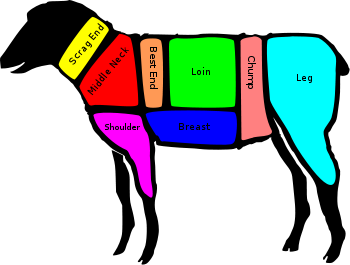 اللحم الأحمر للحَمَل
84
الدكتور بسام أبو الذهب-دائرة السلامة والصحة المِهَنية-وزارة الصحة
الأحد، 26 حزيران، 2016
العَوامِل المُسَرْطِنَة الظَّنِّيَّة المُحْتَمَلة (المجموعة 2-أ) غير المِهَنيةالمتعلقة بالطعام والمشروبات استهلاك اللحم الأحمر1، 6، 7
اللحم الأحمر للضأن (الخروف أو الغنم)
85
الدكتور بسام أبو الذهب-دائرة السلامة والصحة المِهَنية-وزارة الصحة
الأحد، 26 حزيران، 2016
العَوامِل المُسَرْطِنَة الظَّنِّيَّة المُحْتَمَلة (المجموعة 2-أ) غير المِهَنيةالمتعلقة بالطعام والمشروبات استهلاك اللحم الأحمر1، 6، 7
اللحم الأحمر للحصان
86
الدكتور بسام أبو الذهب-دائرة السلامة والصحة المِهَنية-وزارة الصحة
الأحد، 26 حزيران، 2016
العَوامِل المُسَرْطِنَة الظَّنِّيَّة المُحْتَمَلة (المجموعة 2-أ) غير المِهَنيةالمتعلقة بالطعام والمشروبات استهلاك اللحم الأحمر1، 6، 7
اللحم الأحمر للماعز
87
الدكتور بسام أبو الذهب-دائرة السلامة والصحة المِهَنية-وزارة الصحة
الأحد، 26 حزيران، 2016
أسئلة هامة وأجوبتها بشأن خطر السرطان المتعلق باللحم المصنع بالمعالجة المتعاقبة وباللحم الأحمر1، 6، 7
سؤال: هل طرق الطهي تغير الخطر؟
جواب: إن طرق الطهي بدرجات حرارة مرتفعة تولد مركبات يمكن أن تساهم بالخطر المسرطن، لكن دورها غير مفهوم بشكل كامل
88
الدكتور بسام أبو الذهب-دائرة السلامة والصحة المِهَنية-وزارة الصحة
الأحد، 26 حزيران، 2016
أسئلة هامة وأجوبتها بشأن خطر السرطان المتعلق باللحم المصنع بالمعالجة المتعاقبة وباللحم الأحمر1، 6، 7
سؤال: ما هي أسلم الطرق لطهي اللحم (التحمير السريع بقليل من الدهن أم السلق أم الشي)؟
جواب: إن الطهي بدرجات حرارة مرتفعة أو بتماس الغذاء مباشرة مع اللهب أو السطح الحار، كما هو الحال في الشي أو القلي بالمقلاة، ينتج كثيراً من بعض أنواع المواد الكيميائية المسرطنة (كالهيدروكربونيات العطرية متعددة الحلقات، والأمينات العطرية متغايرة الحلقات). مع ذلك، لا توجد بيانات كافية لمجموعة العمل  للوصول إلى نتيجة بشأن فيما إذا كانت طرق طهي اللحم تؤثر على خطر السرطان
89
الدكتور بسام أبو الذهب-دائرة السلامة والصحة المِهَنية-وزارة الصحة
الأحد، 26 حزيران، 2016
أسئلة هامة وأجوبتها بشأن خطر السرطان المتعلق باللحم المصنع بالمعالجة المتعاقبة وباللحم الأحمر1، 6، 7
سؤال: هل تناول اللحم النيء أسلم؟
جواب: لا توجد بيانات للإجابة على هذا السؤال بما يتعلق بخطر السرطان؛ إن خطر الخمج من استهلاك اللحم النيء ينبغي أن يبقى ماثلاً في الأذهان
90
الدكتور بسام أبو الذهب-دائرة السلامة والصحة المِهَنية-وزارة الصحة
الأحد، 26 حزيران، 2016
أسئلة هامة وأجوبتها بشأن خطر السرطان المتعلق باللحم المصنع بالمعالجة المتعاقبة وباللحم الأحمر1، 6، 7
سؤال: ما عدد الحالات السنوي من السرطان التي تُعزى لاستهلاك اللحم المصنع بالمعالجة المتعاقبة ولاستهلاك اللحم الأحمر؟
جواب: اعتماداً على أحدث تقديرات لمشروع العبء العالمي للمرض، فإن 34000 حالة وفاة بالسرطان/سنة عالمياً تُعزى للنظام الغذائي الغني باللحم المصنع بالمعالجة المتعاقبة. إن تناول اللحم الأحمر لم يعتبر حتى الآن كسبب للسرطان؛ إذا أثبت الارتباط المبلغ عنه أن يكون سبباً فإن مشروع العبء العالمي للمرض يقدر أن النظام الغذائي الغني باللحم الأحمر يمكن أن يكون مسؤولاً عن 50000 حالة وفاة عالمياً
91
الدكتور بسام أبو الذهب-دائرة السلامة والصحة المِهَنية-وزارة الصحة
الأحد، 26 حزيران، 2016
أسئلة هامة وأجوبتها بشأن خطر السرطان المتعلق باللحم المصنع بالمعالجة المتعاقبة وباللحم الأحمر1، 6، 7
سؤال: هل بالإمكان التحديد الكمي  لخطر تناول اللحم المصنع بالمعالجة المتعاقبة أو تناول اللحم الأحمر؟
جواب: قدرت الدراسات أن استهلاك كل 50غ يومياً من اللحم المصنع بالمعالجة المتعاقبة يزيد خطر سرطان القولون-المستقيم حوالي  18٪؛ إن خطر سرطان القولون-المستقيم يمكن أن يزداد حوالي   17٪ لكل 100غ من اللحم الأحمر المستهلكة يومياً
92
الدكتور بسام أبو الذهب-دائرة السلامة والصحة المِهَنية-وزارة الصحة
الأحد، 26 حزيران، 2016
أسئلة هامة وأجوبتها بشأن خطر السرطان المتعلق باللحم المصنع بالمعالجة المتعاقبة وباللحم الأحمر1، 6، 7
سؤال: هل الخطر أعلى في الأطفال أم المسنين أم النساء أم الرجال؟ هل بعض الأشخاص في خطر أكبر؟
جواب: الدراسات المتوفرة لا تسمح باستنتاج بشأن فيما إذا كان الأطفال مختلفون عن المجموعات الأخرى من الناس
93
الدكتور بسام أبو الذهب-دائرة السلامة والصحة المِهَنية-وزارة الصحة
الأحد، 26 حزيران، 2016
أسئلة هامة وأجوبتها بشأن خطر السرطان المتعلق باللحم المصنع بالمعالجة المتعاقبة وباللحم الأحمر1، 6، 7
سؤال: ماذا عن الأفراد الذين عانوا من سرطان القولون، هل ينبغي أن يتوقفوا عن تناول اللحم الأحمر؟
جواب: البيانات المتوفرة لا تسمح باستنتاج بشأن الأخطار على الأفراد الذين أصيبوا بالسرطان
94
الدكتور بسام أبو الذهب-دائرة السلامة والصحة المِهَنية-وزارة الصحة
الأحد، 26 حزيران، 2016
أسئلة هامة وأجوبتها بشأن خطر السرطان المتعلق باللحم المصنع بالمعالجة المتعاقبة وباللحم الأحمر1، 6، 7
سؤال: هل ينبغي أن أتوقف عن تناول اللحم؟
جواب: لتناول اللحم فوائد صحية معروفة؛ تنصح الكثير من التوصيات الصحية الوطنية الناس بالحد من تناول اللحم المصنع بالمعالجة المتعاقبة أو اللحم الأحمر اللذين يرتبطان بازدياد خطر الوفاة من المرض القلبي والسكري والأمراض الأخرى
95
الدكتور بسام أبو الذهب-دائرة السلامة والصحة المِهَنية-وزارة الصحة
الأحد، 26 حزيران، 2016
أسئلة هامة وأجوبتها بشأن خطر السرطان المتعلق باللحم المصنع بالمعالجة المتعاقبة وباللحم الأحمر1، 6، 7
سؤال: ما الكمية المأمونة من اللحم التي يمكن تناولها؟
جواب: يزداد الخطر بازدياد مقدار اللحم المستهلك؛ لكن البيانات المتوفرة للتقييم لا تسمح بالحصول على استنتاجات بشأن مدى وجود المستوى المأمون
96
الدكتور بسام أبو الذهب-دائرة السلامة والصحة المِهَنية-وزارة الصحة
الأحد، 26 حزيران، 2016
أسئلة هامة وأجوبتها بشأن خطر السرطان المتعلق باللحم المصنع بالمعالجة المتعاقبة وباللحم الأحمر1، 6، 7
سؤال: ما الذي يجعل اللحم المصنع بالمعالجة المتعاقبة واللحم الأحمر يزيدان من خطر السرطان؟
جواب: يتكون اللحم من مكونات عديدة، كحديد الهيم؛ يمكن أن يحتوي اللحم أيضاً على مواد كيميائية تتشكل أثناء معالجة اللحم أو الطهي. على سبيل المثال، تشمل المواد الكيميائية المسرطنة التي تتشكل أثناء معالجة اللحم على مركبات ن-نيتروزو والهيدروكربونيات العطرية متعددة الحلقات.  إن طهي اللحم المصنع بالمعالجة المتعاقبة أواللحم الأحمر ينتج أيضاً أمينات عطرية متغايرة الحلقات بالإضافة إلى مواد كيميائية أخرى تشتمل على الهيدروكربونيات العطرية متعددة الحلقات التي تتواجد أيضاً في أغذية أخرى وفي الهواء الملوث، وإن بعض هذه المواد الكيميائية مسرطن مؤكد أو ظني (محتمل وممكن)؛ لكن رغم ذلك لم يُفهم تماماً كيف يزداد خطر السرطان بسبب استهلاك اللحم المصنع بالمعالجة المتعاقبة أو اللحم الأحمر
97
الدكتور بسام أبو الذهب-دائرة السلامة والصحة المِهَنية-وزارة الصحة
الأحد، 26 حزيران، 2016
أسئلة هامة وأجوبتها بشأن خطر السرطان المتعلق باللحم المصنع بالمعالجة المتعاقبة وباللحم الأحمر1، 6، 7
سؤال: هل بالإمكان مقارنة خطر تناول اللحم الأحمر مع خطر تناول اللحم المصنع بالمعالجة المتعاقبة؟
جواب: أخطار مماثلة قدرت لقسم نموذجي الذي هو أصغر بالمتوسط من أجل اللحم المصنع بالمعالجة المتعاقبة من اللحم الأحمر. مع ذلك، لم يعتبر استهلاك اللحم الأحمر حتى الآن على أنه سبب للسرطان
98
الدكتور بسام أبو الذهب-دائرة السلامة والصحة المِهَنية-وزارة الصحة
الأحد، 26 حزيران، 2016
أسئلة هامة وأجوبتها بشأن خطر السرطان المتعلق باللحم المصنع بالمعالجة المتعاقبة وباللحم الأحمر1، 6، 7
سؤال: ما هي توصيات منظمة الصحة العالمية لمنع خطر السرطان المرتبط باستهلاك اللحم المصنع بالمعالجة المتعاقبة أواللحم الأحمر؟
جواب: إن الوكالة الدولية لبحوث السرطان (IARC) هي منظمة أبحاث تقيِّم البينة المتوفرة بشأن أسباب السرطان، لكنها لا تقدم توصيات صحية. إن الحكومات الوطنية ومنظمة الصحة العالمية مسؤولون عن وضع مبادئ توجيهية تغذوية. إن التقييم الراهن للوكالة الدولية لبحوث السرطان (IARC) يعزز توصيات منظمة الصحة العالمية لعام 2002 بأن الأشخاص الذين يأكلون اللحم ينبغي أن يتناولوا باعتدال اللحم المصنع بالمعالجة المتعاقبة للحد من خطر سرطان القولون. بعض المبادئ التوجيهية المتعلقة بالنظم الغذائية أوصت بالحد من استهلاك اللحم المصنع بالمعالجة المتعاقبة واللحم الأحمر، لكنها ركزت أساساً على تقليل استهلاك الدسم والصوديوم التي هي عوامل خطر للأمراض القلبية الوعائية والبدانة.  أن الأشخاص الذين يهتمون بالوقاية من السرطان ينبغي أن يأخذوا بعين الاعتبار التقليل من استهلاكهم من اللحم المصنع بالمعالجة المتعاقبة أو اللحم الأحمر إلى حين وضع مبادئ توجيهية تتعلق بالسرطان بشكل نوعي
99
الدكتور بسام أبو الذهب-دائرة السلامة والصحة المِهَنية-وزارة الصحة
الأحد، 26 حزيران، 2016
أسئلة هامة وأجوبتها بشأن خطر السرطان المتعلق باللحم المصنع بالمعالجة المتعاقبة وباللحم الأحمر1، 6، 7
سؤال: هل ينبغي أن نأكل الدواجن والأسماك فقط؟
جواب: لم يُقَيَّم خطر السرطان المرتبط باستهلاك الدواجن والأسماك
100
الدكتور بسام أبو الذهب-دائرة السلامة والصحة المِهَنية-وزارة الصحة
الأحد، 26 حزيران، 2016
أسئلة هامة وأجوبتها بشأن خطر السرطان المتعلق باللحم المصنع بالمعالجة المتعاقبة وباللحم الأحمر1، 6، 7
سؤال: هل ينبغي أن نكون نباتيين؟
جواب: للنظام الغذائي النباتي وللنظام الغذائي المحتوي على اللحم محاسن ومساوئ مختلفة على الصحة. مع ذلك؛ التقييم الراهن لم يقارن مباشرة الأخطار الصحية لدى النباتيين والأفراد الذين يتناولون اللحم؛ إن هذا النمط من المقارنة صعب لأن هذه المجموعات يمكن أن تكون مختلفة في طرق أخرى إلى جانب استهلاك اللحم
101
الدكتور بسام أبو الذهب-دائرة السلامة والصحة المِهَنية-وزارة الصحة
الأحد، 26 حزيران، 2016
أسئلة هامة وأجوبتها بشأن خطر السرطان المتعلق باللحم المصنع بالمعالجة المتعاقبة وباللحم الأحمر1، 6، 7
سؤال: هل يوجد نوع من اللحم الأحمر أكثر سلامة؟
جواب: تقصت دراسات قليلة أخطار السرطان المرتبطة بأنواع مختلفة من اللحم الأحمر، كالبقر والخنزير، ومع أنماط مختلفة من اللحم المصنع بالمعالجة المتعاقبة كالهَام (لَحْم فَخِذ الخِنْزير المُعالَج بالتَّدْخين أو التَّجْفيف) والنَّقانِق الفَرَنْكُفورْتِيَّة (هُوت دوُغ). مع ذلك لا تتوافر معلومات كافية للقول فيما إذا كان خطر أكبر أو أقل للسرطان مرتبط بتناول نوع خاص من اللحم الأحمر أو اللحم المصنع بالمعالجة المتعاقبة
102
الدكتور بسام أبو الذهب-دائرة السلامة والصحة المِهَنية-وزارة الصحة
الأحد، 26 حزيران، 2016
أسئلة هامة وأجوبتها بشأن خطر السرطان المتعلق باللحم المصنع بالمعالجة المتعاقبة وباللحم الأحمر1، 6، 7
سؤال: هل تؤثر طريقة الحفظ على الخطر (مثلاً، التمليح أو التجميد الشديد أو التشعيع)؟
جواب: يمكن أن تؤدي طرق حفظ مختلفة إلى تشكل المسرطنات (مثلاً، مركبات ن-نينروزو)، لكن لا يُعرف فيما إذا كان ذلك يساهم في خطر السرطان، ولا يُعرف أيضاً كيف يتم ذلك
103
الدكتور بسام أبو الذهب-دائرة السلامة والصحة المِهَنية-وزارة الصحة
الأحد، 26 حزيران، 2016
أسئلة هامة وأجوبتها بشأن خطر السرطان المتعلق باللحم المصنع بالمعالجة المتعاقبة وباللحم الأحمر1، 6، 7
سؤال: ما عدد الدراسات التي قُيِّمَت؟
جواب: أخذت مجموعة العمل بعين الاعتبار أكثر من 800 دراسة مختلفة بشأن السرطان لدى الإنسان (وفرت بعض الدراسات بيانات بشأن نَوْعَيّ اللحم؛ في الإجمال، وفرت أكثر من 700 دراسة وبائية بيانات بشأن اللحم الأحمر، ووفرت أكثر من 400 دراسة وبائية بيانات بشأن اللحم المصنع بالمعالجة المتعاقبة)
104
الدكتور بسام أبو الذهب-دائرة السلامة والصحة المِهَنية-وزارة الصحة
الأحد، 26 حزيران، 2016
أسئلة هامة وأجوبتها بشأن خطر السرطان المتعلق باللحم المصنع بالمعالجة المتعاقبة وباللحم الأحمر1، 6، 7
سؤال: ما عدد الخبراء الذين شاركوا في التقييم؟
جواب: شارك 22 خبيراً في التقييم، وهم من الولايات المتحدة الأمريكية والمملكة المتحدة وإيطاليا وفرنسا وبلجيكا وسويسرا واليابان وأستراليا وهولندا والسويد
105
الدكتور بسام أبو الذهب-دائرة السلامة والصحة المِهَنية-وزارة الصحة
الأحد، 26 حزيران، 2016
أسئلة هامة وأجوبتها بشأن خطر السرطان المتعلق باللحم المصنع بالمعالجة المتعاقبة وباللحم الأحمر1، 6، 7
سؤال: ما الإجراءات التي يُعتقد أن تتخذها الحكومات اعتماداً على النتائج؟
 جواب: الوكالة الدولية لبحوث السرطان (IARC) منظمة بحثية تقيِّم البينة بشأن أسباب السرطان. مع ذلك، غالباً ما تستخدم الكتب التي تصدرها (مونوغراف) كأساس لوضع السياسات الوطنية والدولية والمبادئ التوجيهية والتوصيات للتقليل من أخطار السرطان إلى الحد الأدنى. قد تقرر الحكومات تضمين هذه المعلومات الحديثة بشأن أخطار السرطان للحم المصنع بالمعالجة المتعاقبة في سياق أخطار صحية أخرى، كما أن الحكومات ستستفيد من تلك المعلومات في تحديث التوصيات المتعلقة بالنظم الغذائية
106
الدكتور بسام أبو الذهب-دائرة السلامة والصحة المِهَنية-وزارة الصحة
الأحد، 26 حزيران، 2016
تشريح وبنية ووظيفة القولون-المستقيم12
التشريح
الأمعاء جزء من الجهاز الهضمي، وتتألف من الأمعاء الدقيقة والغليظة
تتألف الأمعاء الغليظة من الأعور والقولون والمستقيم والشرج، بطول مقداره مترين (من ضمنها 15 سم للمستقيم). يحيط بها أعضاء أخرى كالكبد والطحال والبنكرياس والمثانة والأعضاء الإنجابية
 يتألف القولون من القولون الصاعد والثنية الكبدية والقولون المستعرض والثنية الطحالية والقولون النازل والقولون السيني
يتثبت القولون والمستقيم بجدار البطن بواسطة المساريق (نسيج ضام دهني؛ يحوي أوعية دموية ولمفية، وعقد لمفية، وأعصاب)
107
الدكتور بسام أبو الذهب-دائرة السلامة والصحة المِهَنية-وزارة الصحة
الأحد، 26 حزيران، 2016
تشريح وبنية ووظيفة القولون-المستقي13
التشريح
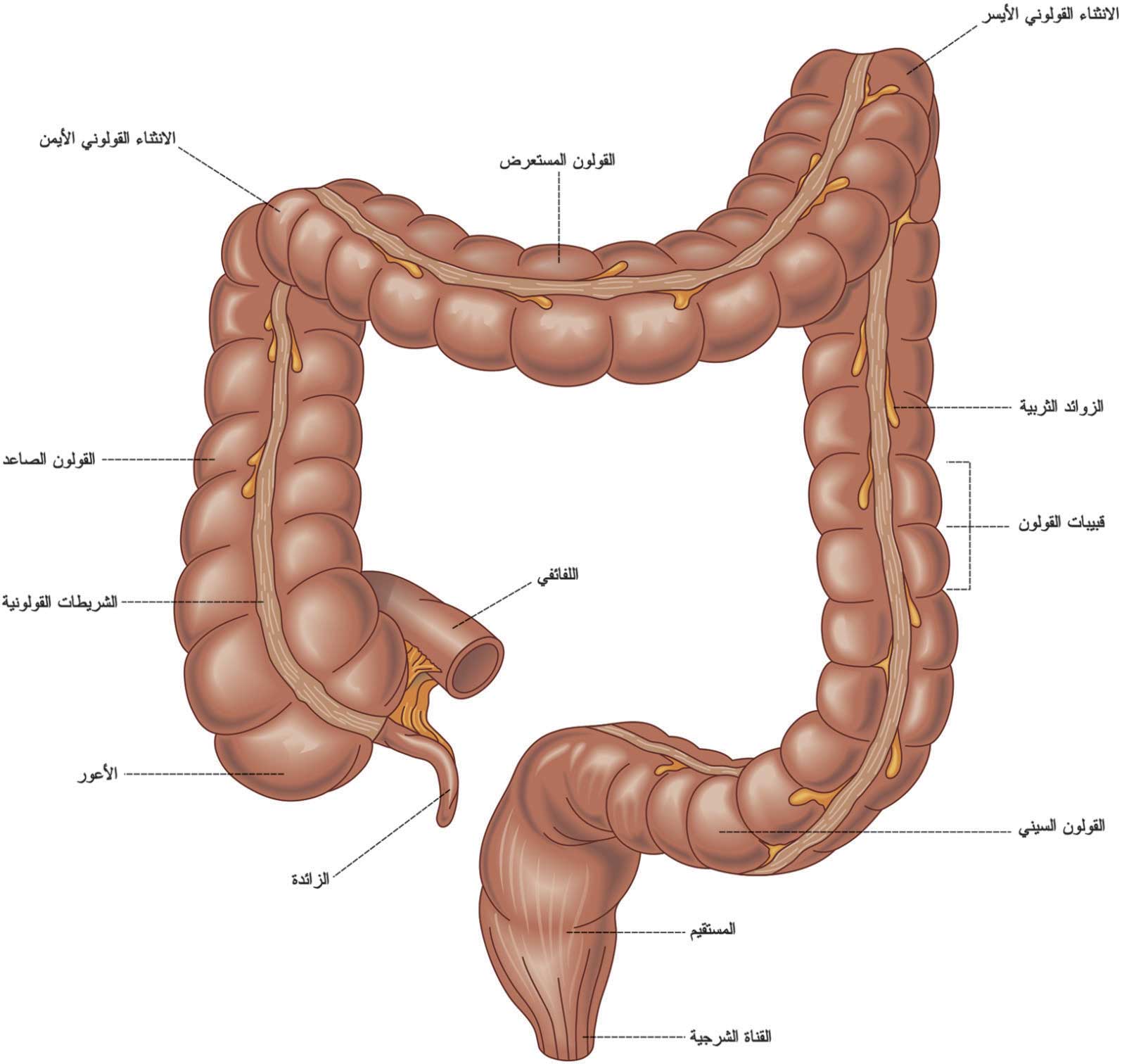 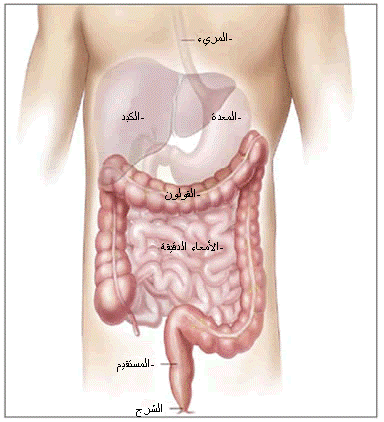 108
الدكتور بسام أبو الذهب-دائرة السلامة والصحة المِهَنية-وزارة الصحة
الأحد، 26 حزيران، 2016
تشريح وبنية ووظيفة القولون-المستقي13
التشريح-المساريق وعقدها اللمفية
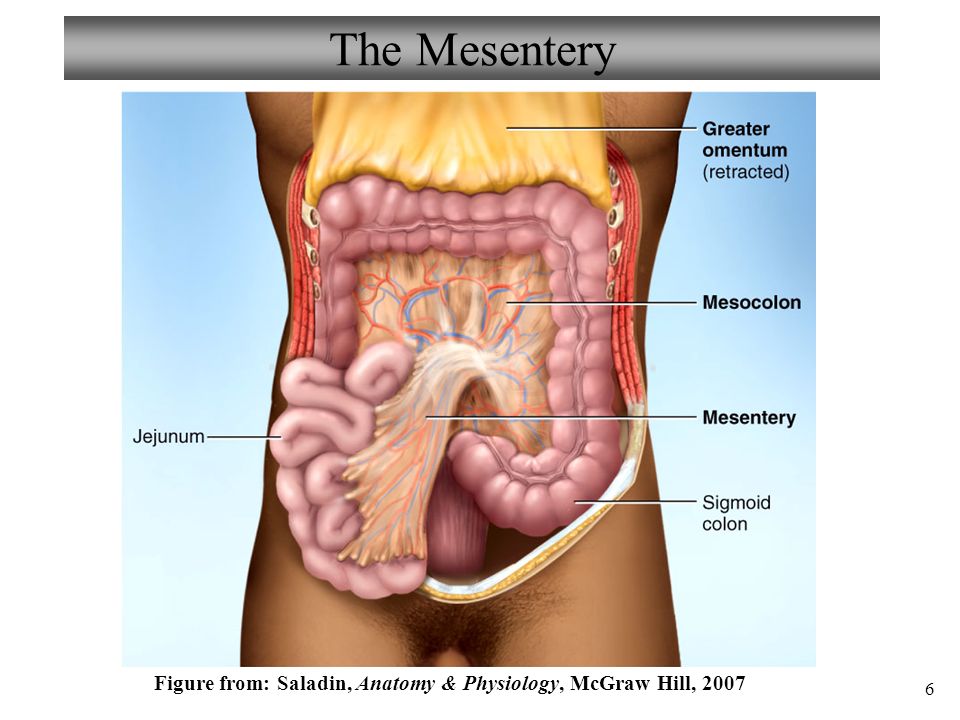 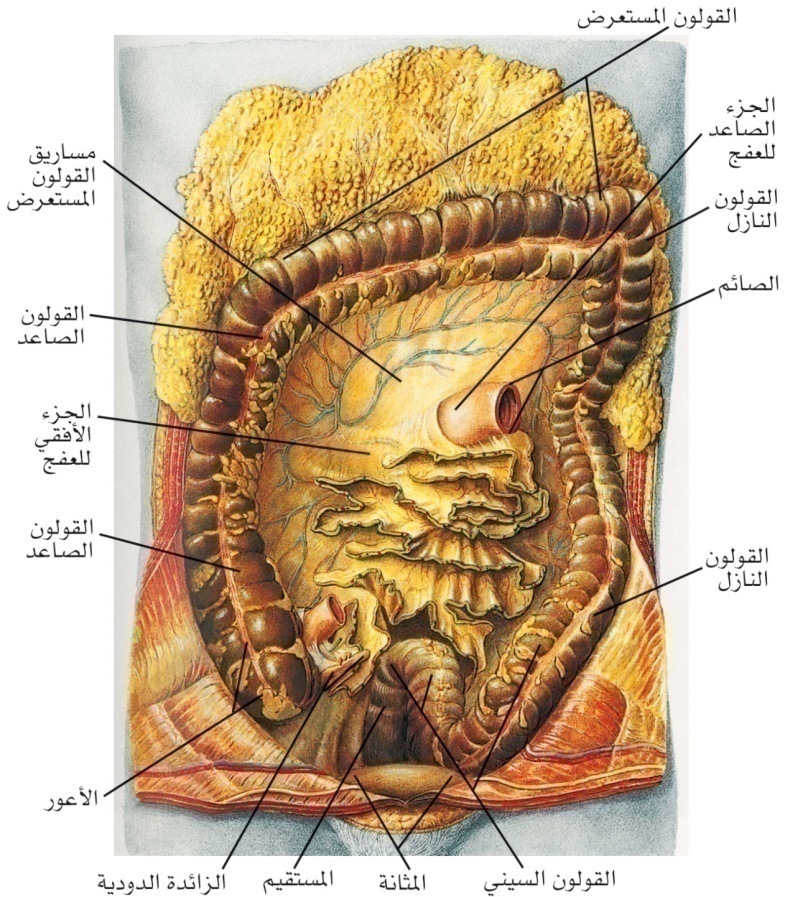 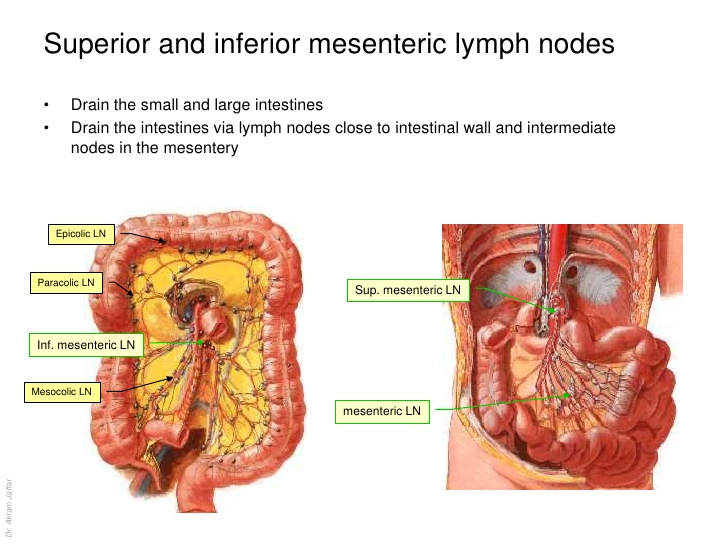 109
الدكتور بسام أبو الذهب-دائرة السلامة والصحة المِهَنية-وزارة الصحة
الأحد، 26 حزيران، 2016
تشريح وبنية ووظيفة القولون-المستقيم12
طبقات القولون والمستقيم
يتألفان من 4 طبقات-من الداخل إلى الخارج-:
المخاطية: تتألف من 3 طبقات [ طبقة من الخلايا الظهارية، وطبقة من النسيج الضام (الصفيحة المخصوصة)، وطبقة من العضلات تدعى المخاطية العضلية]
تحت المخاطية: نسيج ضام يحتوي على الغدد المخاطية، والأوعية الدموية واللمفية، والأعصاب
العضلية: تحوي حلقة داخلية من الألياف العضلية الدائرية، وحلقة خارجية من الألياف العضلية الطويلة
المصلية: توجد لكامل القولون وجزء قليل من المستقيم
110
الدكتور بسام أبو الذهب-دائرة السلامة والصحة المِهَنية-وزارة الصحة
الأحد، 26 حزيران، 2016
تشريح وبنية ووظيفة القولون-المستقيم13
طبقات القولون والمستقيم
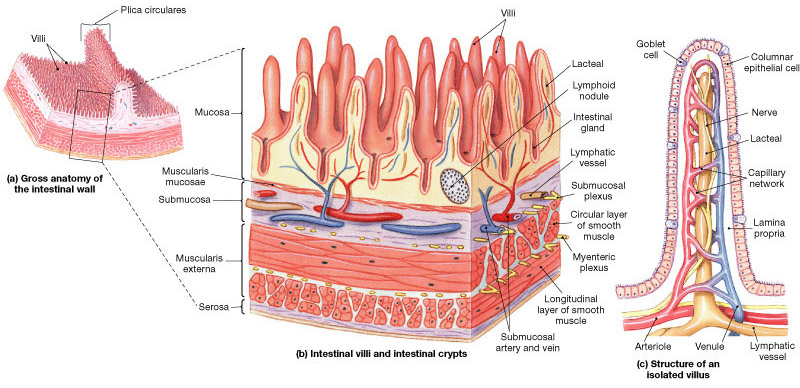 111
الدكتور بسام أبو الذهب-دائرة السلامة والصحة المِهَنية-وزارة الصحة
الأحد، 26 حزيران، 2016
تشريح وبنية ووظيفة القولون-المستقيم12
الوظائف
إفراز المخاط لتسهيل مرور الفضلات ضمن القولون والمستقيم
تمتص الطبقة المخاطية الماء وبعض المغذيات من المهضوم جزئياً مما أُكِل وشُرِب
تشكيل الفضلات (البراز) بقوامها النهائي
تحريك الفضلات (البراز) بواسطة حركة التمعج لنقلها إلى خارج الجسم عبر المستقيم والشرج
دفع الفضلات (البراز) التي تجمعت في المستقيم إلى خارج الجسم عبر الشرج
112
الدكتور بسام أبو الذهب-دائرة السلامة والصحة المِهَنية-وزارة الصحة
الأحد، 26 حزيران، 2016
عوامل الخطر1، 10، 11، 13
النظام الغذائي الغني باللحم المصنع بالطريقة المتعاقبة وباللحم الأحمر وبالدسم، وقليل الألياف والخضار والفاكهة
استهلاك الكحول
البدانة، لاسيما في منطقة البطن
الخمول البدني
القصة الشخصية لسلائل القولون-المستقيم، والقصة الشخصية لسرطان القولون-المستقيم
القصة العائلية للسرطان أو السلائل في القولون-المستقيم لدى القرابة المباشرة (الأب، الأم، الأخ، الأخت) والقرابة من الدرجة الثانية (الجد، العم، الخال)
المتلازمات الموروثة، كداء السلائل الورمي الغدي العائلي، وسرطان القولون الوراثي غير السلائلي
113
الدكتور بسام أبو الذهب-دائرة السلامة والصحة المِهَنية-وزارة الصحة
الأحد، 26 حزيران، 2016
عوامل الخطر1، 10، 11، 13
الاضطرابات الالتهابية الهضمية: داء كُرون (داء الورم الحبيبي الالتهابي الهضمي المزمن)، التهاب القولون التقرحي
السن: عموماً فوق الــ 50 عاماً
العرق والإثنية: الأمريكان الأفارقة، ويهود أوروبا الشرقية (الأشكيناز)
الداء السكري من النمط 2
تدخين التبغ
التعرضات المهنية للإشعاع السيني وإشعاع غاما، أو الأسبست (الحرير الصخري)، أو البلهارسية اليابانية
114
الدكتور بسام أبو الذهب-دائرة السلامة والصحة المِهَنية-وزارة الصحة
الأحد، 26 حزيران، 2016
الوقاية1، 10
التقليل ما  أمكن من استهلاك اللحم المصنع بالمعالجة المتعاقبة واللحم الأحمر
عدم استهلاك المسكرات (المشروبات الكحولية) والتوقف عن استهلاكها
عدم تدخين التبغ والتوقف عنه
التقيد بإجراءات التحكم الهندسية والبيئية والفردية والتنظيمية والإدارية للوقاية من الأمراض المهنية في حال التعرض أثناء العمل للإشعاع السيني وإشعاع غاما، أو الأسبست (الحرير الصخري)، أو البلهارسية اليابانية
115
الدكتور بسام أبو الذهب-دائرة السلامة والصحة المِهَنية-وزارة الصحة
الأحد، 26 حزيران، 2016
الوقاية1، 10
تناول النظام الغذائي القليل بالكربوهيدرات المكررة (السكريات)، والغني بالفاكهة والخضار والحبوب الكاملة والألياف
من المحتمل أن يحمي من سرطان القولون استهلاك الثوم والحليب والكالسيوم
ممارسة الرياضة وتخفيف الوزن والابتعاد عن الخمول البدني
تناول مضادات الالتهاب غير الستيروئيدية (الأسبرين) والمعالجة المعيضة للهرمونات للنساء بعد سن الأياس (مع مراعاة أخطار تلك الأدوية)
إتباع إجراءات التحري بهدف الكشف المبكر عن السرطان
تحري أقرباء المصابين بداء السلائل الورمي الغدي العائلي، وسرطان القولون الوراثي غير السلائلي
116
الدكتور بسام أبو الذهب-دائرة السلامة والصحة المِهَنية-وزارة الصحة
الأحد، 26 حزيران، 2016
الوقاية1، 10، 13
117
الدكتور بسام أبو الذهب-دائرة السلامة والصحة المِهَنية-وزارة الصحة
الأحد، 26 حزيران، 2016
علامات الإنذار والأعراض11
تبدل في عادات التغوط: إسهال، أو إمساك، أو يصبح البراز ضيقاً جداً (يشبه الشريط، أو قطره كقطر القلم)
نزف مستقيمي، أو براز داكن، أو وجود الدم في البراز 
معص أو ألم في البطن
نقص الشهية
نقص وزن غير معلل
ضعف وتعب
إقياء غير معلل
فقر دم غير معلل
الألم البطني: الشكوى في معظم الأوقات من المعص أو الغازات أو التطبل 
عدم وجود أي علامات
118
الدكتور بسام أبو الذهب-دائرة السلامة والصحة المِهَنية-وزارة الصحة
الأحد، 26 حزيران، 2016
علامات الإنذار والأعراض13
119
الدكتور بسام أبو الذهب-دائرة السلامة والصحة المِهَنية-وزارة الصحة
الأحد، 26 حزيران، 2016
أنواع السرطان11
السرطانة الغدية (أدينوكارسينوما) (تشكل 90٪ من الحالات)
الأورام السَّدَوِيَّة المعدية المعوية
اللمفومة
السرطاويات (الكارسينوئيدات)
الساركومة
120
الدكتور بسام أبو الذهب-دائرة السلامة والصحة المِهَنية-وزارة الصحة
الأحد، 26 حزيران، 2016
مراحل السرطان11
121
الدكتور بسام أبو الذهب-دائرة السلامة والصحة المِهَنية-وزارة الصحة
الأحد، 26 حزيران، 2016
مراحل السرطان13
122
الدكتور بسام أبو الذهب-دائرة السلامة والصحة المِهَنية-وزارة الصحة
الأحد، 26 حزيران، 2016
النقائل إلى الكبد13
123
الدكتور بسام أبو الذهب-دائرة السلامة والصحة المِهَنية-وزارة الصحة
الأحد، 26 حزيران، 2016
نسب توزع سرطان القولون في أجزائه12
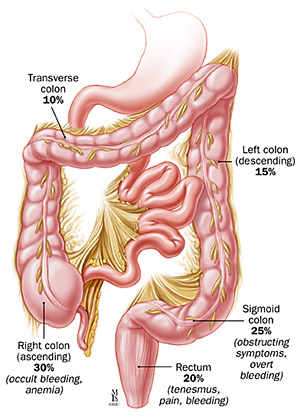 124
الدكتور بسام أبو الذهب-دائرة السلامة والصحة المِهَنية-وزارة الصحة
الأحد، 26 حزيران، 2016
طرائق التحري11
اختبار الدم الخفي في البراز
التنظير المرن للسين (يتضمن نفخ الهواء)
تنظير القولون
الاختبارات الجزيئية لشذوذات DNA النوعية للمرض في البراز والدم
التفرس بتصوير القولون الطبقي المحوسب (يتضمن نفخ الهواء)
حقنة الباريوم مع التباين الهوائي (يتضمن الاختبار نفخ الهواء والتصوير بالأشعة السينية)
125
الدكتور بسام أبو الذهب-دائرة السلامة والصحة المِهَنية-وزارة الصحة
الأحد، 26 حزيران، 2016
طرائق التحري11
مبادئ توجيهية لجمعية السرطان الأمريكية
بشأن تحري سرطان القولون-المستقيم للكشف المبكر
بدء من عمر 50 للرجال والنساء، ينبغي اتباع أحد الإجراءات التالية:
اختبار الدم الخفي في البراز أو الاختبار المناعي الكيميائي للبراز كل سنة
التنظير المرن للسين كل 5 سنوات
حقنة الباريوم مع التباين الهوائي كل 5 سنوات
تنظير القولون كل 10 سنوات
التفرس بتصوير القولون الطبقي المحوسب كل 5 سنوات
126
الدكتور بسام أبو الذهب-دائرة السلامة والصحة المِهَنية-وزارة الصحة
الأحد، 26 حزيران، 2016
طرائق التحري11
مبادئ توجيهية لجمعية السرطان الأمريكية
بشأن تحري سرطان القولون-المستقيم للكشف المبكر
الأشخاص الذين لديهم أي من عوامل خطر سرطان القولون-المستقيم التالية، ينبغي أن يبدؤوا إجراءات التحري في عمر أبكر أو بفترات أقصر:
قصة عائلية لسرطان القولون-المستقيم أو سلائل في القرابة من الدرجة الأولى، لاسيما الأبوين أو الأشقاء قبل عمر 45 أو في اثنين من أقرباء الدرجة الأولى في أي عمر
عائلة مع متلازمات وراثية لسرطان القولون-المستقيم، كداء السلائل الورمي الغدي العائلي، وسرطان القولون الوراثي غير السلائلي
قصة شخصية لسرطان القولون-المستقيم أو سلائل ورمية غدية
قصة شخصية لداء الأمعاء الالتهابي المزمن [داء كُرون (داء الورم الحبيبي الالتهابي الهضمي المزمن) أو التهاب القولون التقرحي]
127
الدكتور بسام أبو الذهب-دائرة السلامة والصحة المِهَنية-وزارة الصحة
الأحد، 26 حزيران، 2016
إجراءات التشخيص11
اختبار الدم الخفي في البراز
المس الشرجي للمستقيم
التنظير المرن للسين (يتضمن نفخ الهواء)
تنظير القولون
الاختبارات الجزيئية لشذوذات DNA النوعية للمرض في البراز والدم
حقنة الباريوم مع التباين الهوائي (يتضمن الاختبار نفخ الهواء والتصوير بالأشعة السينية)
اختبارات التصوير: التفرس الطبقي المحوسب، التفرس بتصوير القولون الطبقي المحوسب (يتضمن نفخ الهواء)، التفرس بالتصوير المقطعي بالإصدار البوزيتروني، الأمواج الصوتية الفائقة، التصوير بالرنين المغناطيسي للبطن
الخزعة
128
الدكتور بسام أبو الذهب-دائرة السلامة والصحة المِهَنية-وزارة الصحة
الأحد، 26 حزيران، 2016
إجراءات التشخيص11، 12
التنظير المرن للسين (يتضمن نفخ الهواء)
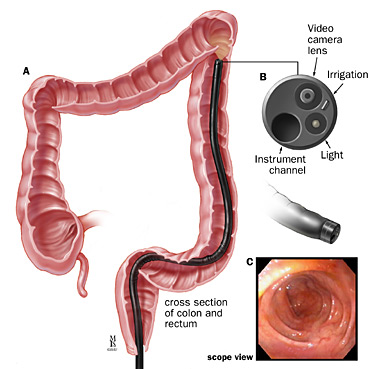 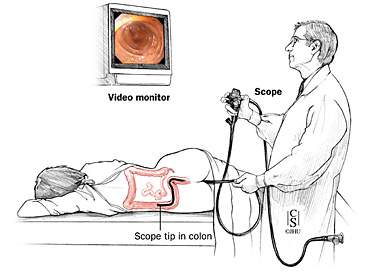 129
الدكتور بسام أبو الذهب-دائرة السلامة والصحة المِهَنية-وزارة الصحة
الأحد، 26 حزيران، 2016
إجراءات التشخيص11، 12
تنظير القولون
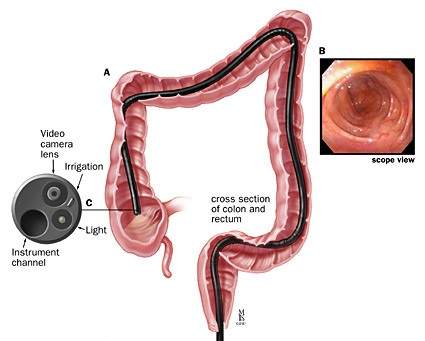 130
الدكتور بسام أبو الذهب-دائرة السلامة والصحة المِهَنية-وزارة الصحة
الأحد، 26 حزيران، 2016
إجراءات التشخيص11، 12
تنظير القولون-أشكال السلائل
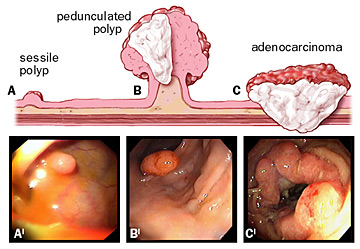 131
الدكتور بسام أبو الذهب-دائرة السلامة والصحة المِهَنية-وزارة الصحة
الأحد، 26 حزيران، 2016
إجراءات التشخيص11، 12
تنظير القولون-أشكال السلائل
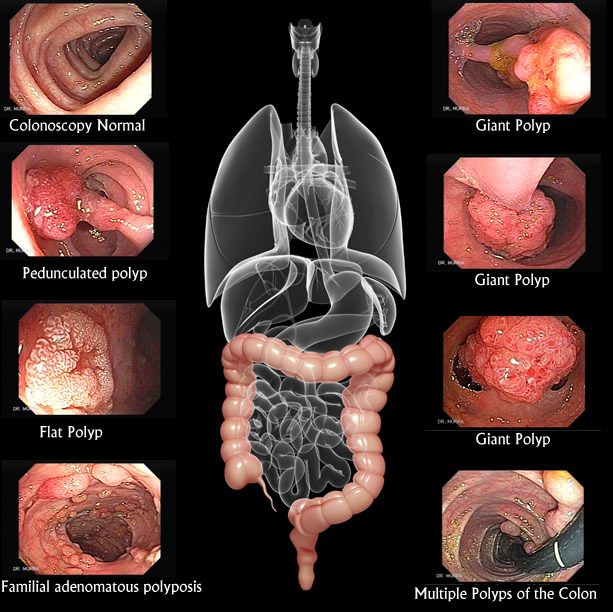 132
الدكتور بسام أبو الذهب-دائرة السلامة والصحة المِهَنية-وزارة الصحة
الأحد، 26 حزيران، 2016
إجراءات التشخيص11، 12
حقنة الباريوم مع التباين الهوائي
(يتضمن الاختبار نفخ الهواء والتصوير بالأشعة السينية)
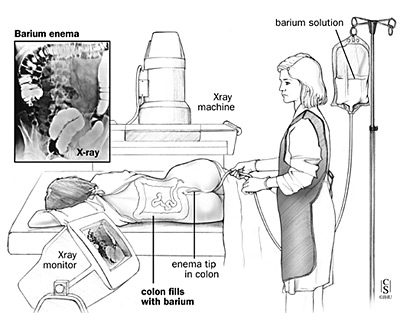 133
الدكتور بسام أبو الذهب-دائرة السلامة والصحة المِهَنية-وزارة الصحة
الأحد، 26 حزيران، 2016
إجراءات التشخيص11، 12
حقنة الباريوم مع التباين الهوائي
(يتضمن الاختبار نفخ الهواء والتصوير بالأشعة السينية)
مظاهر السرطان بالتصوير الظليل للقولون
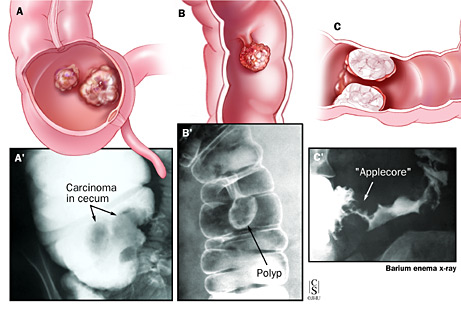 134
الدكتور بسام أبو الذهب-دائرة السلامة والصحة المِهَنية-وزارة الصحة
الأحد، 26 حزيران، 2016
إجراءات التشخيص11، 12
حقنة الباريوم مع التباين الهوائي
(يتضمن الاختبار نفخ الهواء والتصوير بالأشعة السينية)
مظاهر السرطان بالتصوير الظليل للقولون
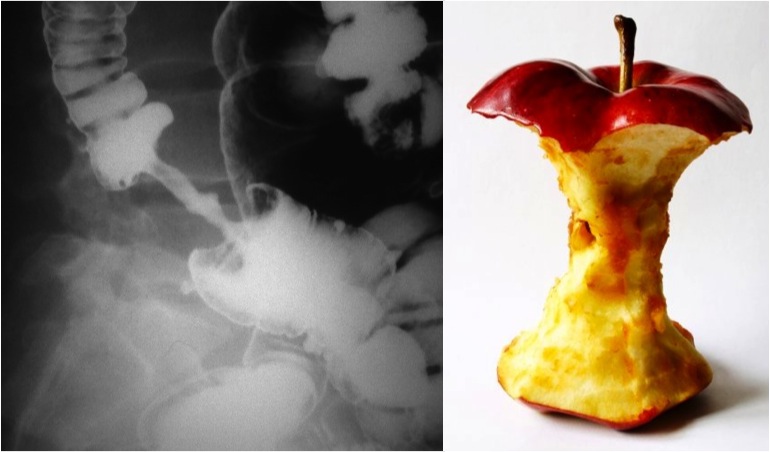 135
الدكتور بسام أبو الذهب-دائرة السلامة والصحة المِهَنية-وزارة الصحة
الأحد، 26 حزيران، 2016
إجراءات التشخيص11، 12
الخزعة-أثناء التنظير
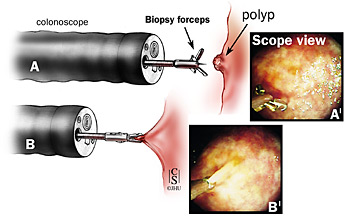 136
الدكتور بسام أبو الذهب-دائرة السلامة والصحة المِهَنية-وزارة الصحة
الأحد، 26 حزيران، 2016
إجراءات التشخيص13
الخزعة-أثناء التنظير
التشريح المرضي للكارسينوما الغدية (أدينو كارسينوما)13
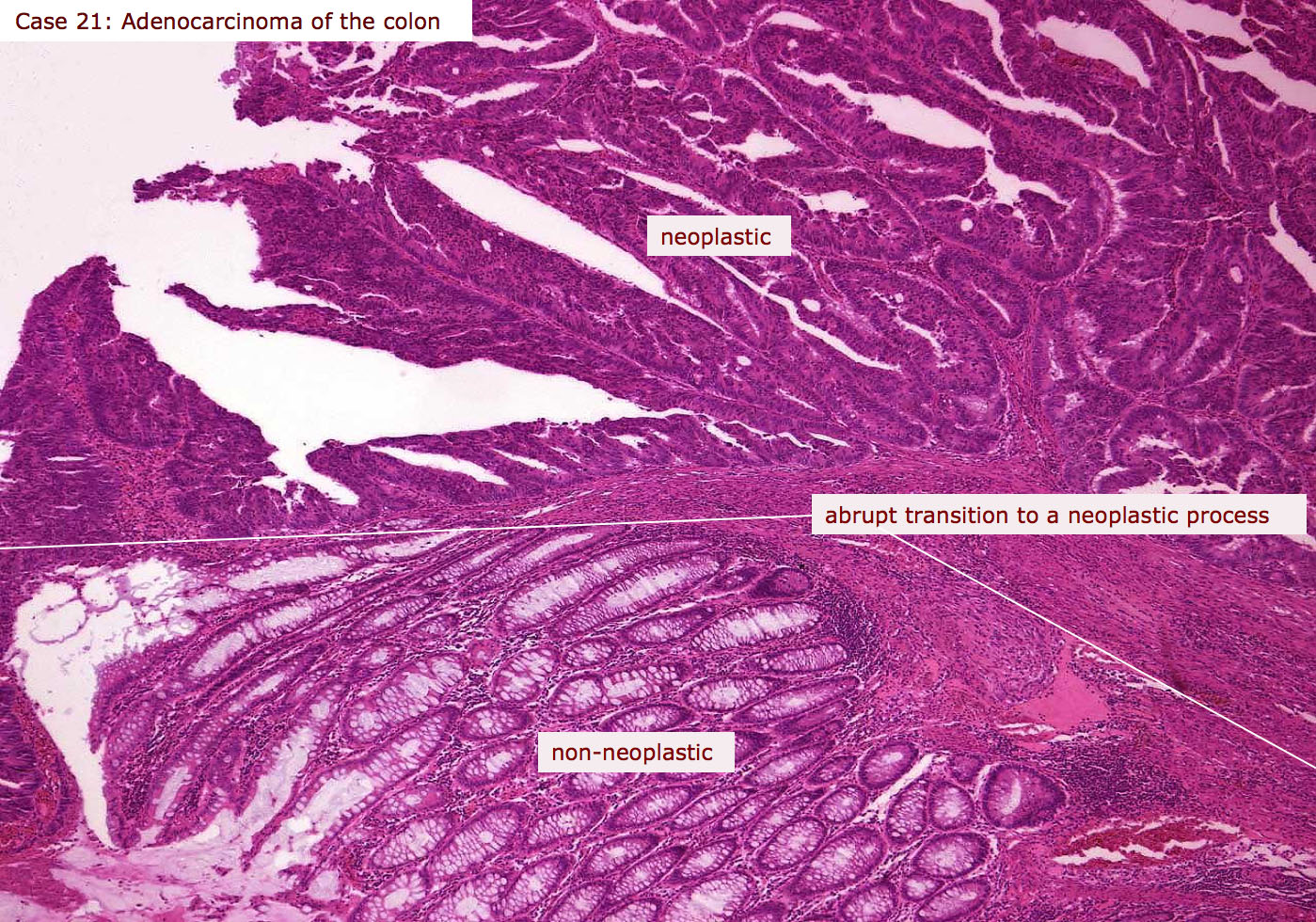 137
الدكتور بسام أبو الذهب-دائرة السلامة والصحة المِهَنية-وزارة الصحة
الأحد، 26 حزيران، 2016
إجراءات التشخيص13
الخزعة-أثناء التنظير
التشريح المرضي للكارسينوما الغدية (أدينو كارسينوما)13
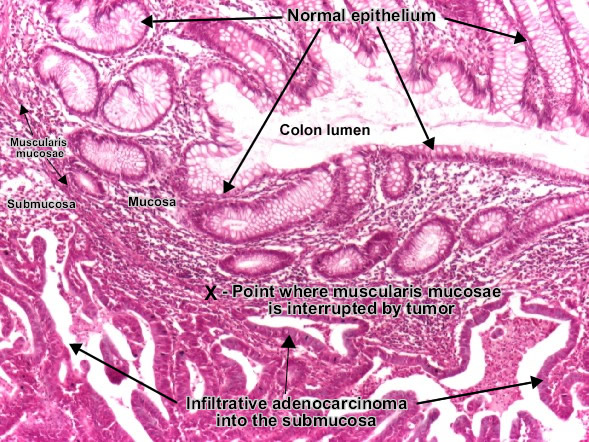 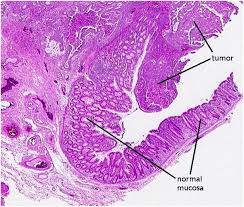 138
الدكتور بسام أبو الذهب-دائرة السلامة والصحة المِهَنية-وزارة الصحة
الأحد، 26 حزيران، 2016
المعالجة11
استئصال السلائل أثناء تنظير القولون
جراحة القولون
المعالجة بالإشعاع (الخارجي، الداخلي)
المعالجة الكيميائية
المعالجة المستهدِفَة (أدوية حديثة تستهدف البروتينات التي تتواجد على خلايا السرطان أكثر من تواجدها على الخلايا السوية)
139
الدكتور بسام أبو الذهب-دائرة السلامة والصحة المِهَنية-وزارة الصحة
الأحد، 26 حزيران، 2016
المعالجة12
استئصال السلائل أثناء تنظير القولون
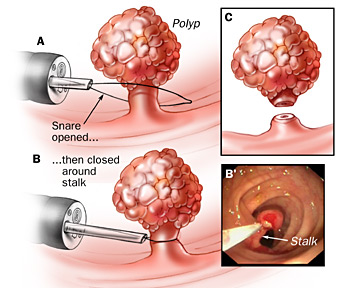 140
الدكتور بسام أبو الذهب-دائرة السلامة والصحة المِهَنية-وزارة الصحة
الأحد، 26 حزيران، 2016
المعالجة12
استئصال السلائل أثناء تنظير القولون
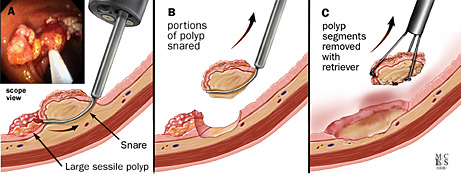 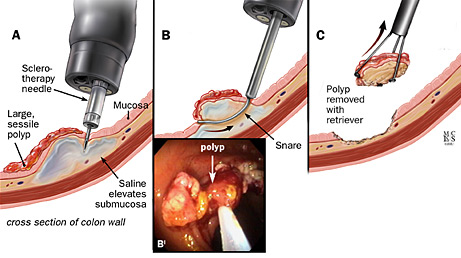 141
الدكتور بسام أبو الذهب-دائرة السلامة والصحة المِهَنية-وزارة الصحة
الأحد، 26 حزيران، 2016
المعالجة12
استئصال السلائل أثناء تنظير القولون
وسم مكان السليل المستأصل
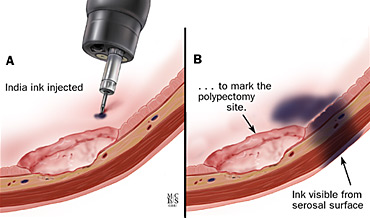 142
الدكتور بسام أبو الذهب-دائرة السلامة والصحة المِهَنية-وزارة الصحة
الأحد، 26 حزيران، 2016
المعالجة12
جراحة القولون
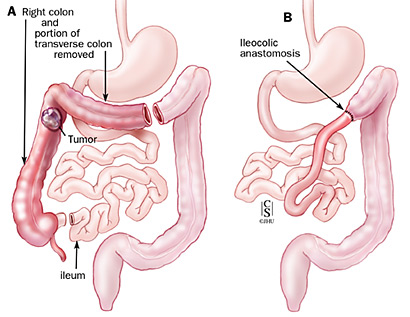 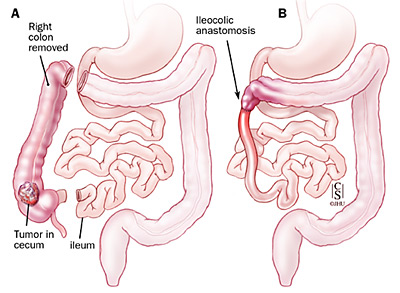 143
الدكتور بسام أبو الذهب-دائرة السلامة والصحة المِهَنية-وزارة الصحة
الأحد، 26 حزيران، 2016
المعالجة12
جراحة القولون
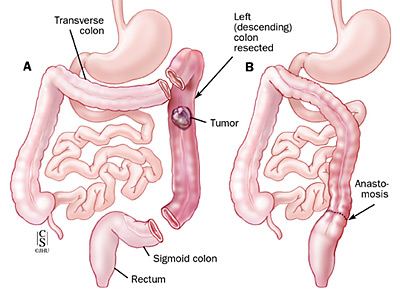 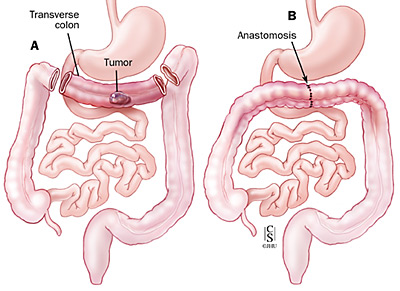 144
الدكتور بسام أبو الذهب-دائرة السلامة والصحة المِهَنية-وزارة الصحة
الأحد، 26 حزيران، 2016
المعالجة12
جراحة القولون
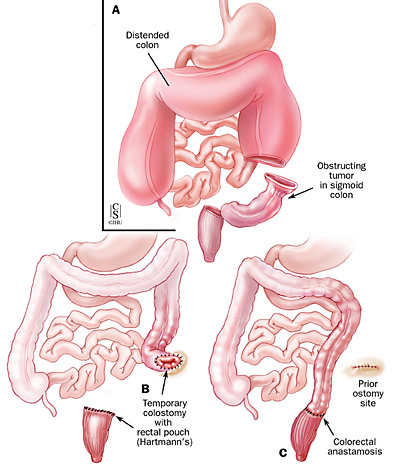 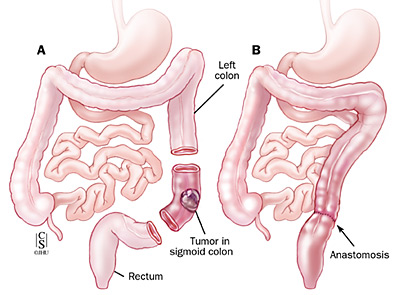 145
الدكتور بسام أبو الذهب-دائرة السلامة والصحة المِهَنية-وزارة الصحة
الأحد، 26 حزيران، 2016
المعالجة12
جراحة القولون
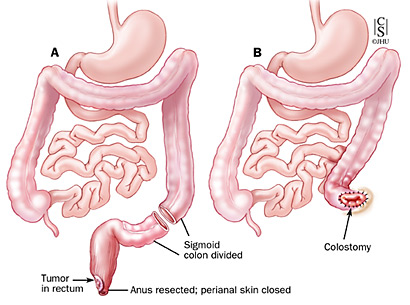 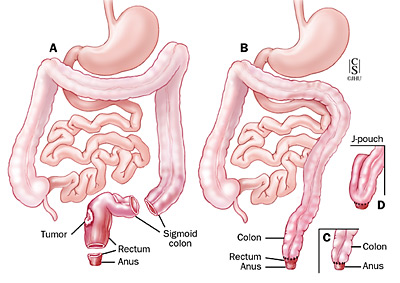 146
الدكتور بسام أبو الذهب-دائرة السلامة والصحة المِهَنية-وزارة الصحة
الأحد، 26 حزيران، 2016
المراجع
د. بسام أبو الذهب، د. فراس الجرف، د. أحمد ضميرية؛ 2015؛ المهنة والسرطان؛ وزارة الصحة دمشق.
WHO-IARC; 2012; A review of human carcinogens, part c: arsenic, metals, fibers and dusts, IARC Monographs on the Evaluation of Carcinogenic Risks to Humans, Volume 100; Lyon.
WHO-IARC; 2012; A review of human carcinogens, part d: radiation, IARC Monographs on the Evaluation of Carcinogenic Risks to Humans, Volume 100; Lyon.
147
الدكتور بسام أبو الذهب-دائرة السلامة والصحة المِهَنية-وزارة الصحة
الأحد، 26 حزيران، 2016
المراجع
WHO-IARC; 2012; A review of human carcinogens, part e: personal habits and indoor combustions, IARC Monographs on the Evaluation of Carcinogenic Risks to Humans, Volume 100; Lyon.
WHO-IARC; 1994; Schistosomes, Liver Flukes and Helicobacter Pylori; IARC Monographs on the Evaluation of Carcinogenic Risks to Humans, Volume 61; Lyon.
148
الدكتور بسام أبو الذهب-دائرة السلامة والصحة المِهَنية-وزارة الصحة
الأحد، 26 حزيران، 2016
المراجع
WHO-IARC; 2015; IARC Monographs evaluate consumption of red meat and processed meat, Press Release No. 240; Lyon.
WHO-IARC, 2015, Q & A on the carcinogenicity of the consumption of red meat and processed meat, Lyon.
WHO-IARC, 2015, List of classifications by cancer site with sufficient evidence in humans, volumes 1-114, Lyon.
149
الدكتور بسام أبو الذهب-دائرة السلامة والصحة المِهَنية-وزارة الصحة
الأحد، 26 حزيران، 2016
المراجع
WHO-IARC; 2015; List of classifications, Volumes 1–114 (e-copy); Lyon.
 WHO-IARC; 2008, 2014; World cancer reports, Lyon.
 Johns Hopkins Medicine, 2016, Colon cancer, USA.
 Canadian Cancer Society, 2016, Cancer information-Colorectal/Anatomy and physiology, Ontario  
 Many WEBs related to medicine, occupational health, occupational cancers and economic activities.
150
الدكتور بسام أبو الذهب-دائرة السلامة والصحة المِهَنية-وزارة الصحة
الأحد، 26 حزيران، 2016
شكراً لإصغائكم
151
الدكتور بسام أبو الذهب-دائرة السلامة والصحة المِهَنية-وزارة الصحة
الأحد، 26 حزيران، 2016